আজকের পাঠে
তোমাদের সকলকে
শুভেচ্ছা
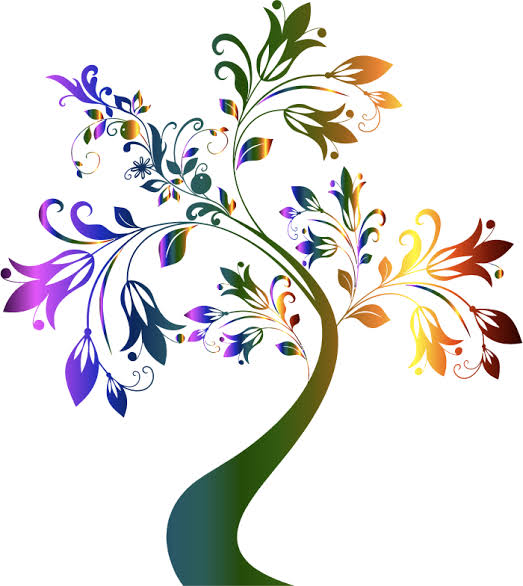 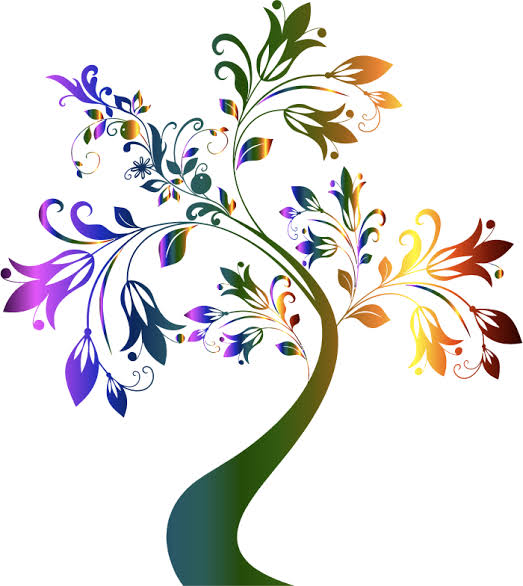 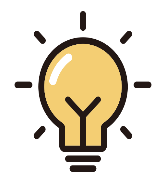 পাঠ সংশ্লিষ্ট ছবি
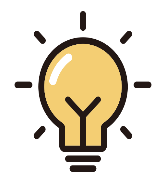 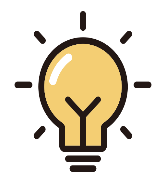 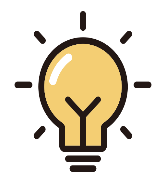 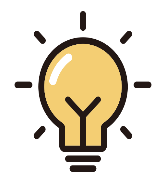 Learning outcomes
পাঠ ঘোষণা
শিখনফল
পরিচিতি
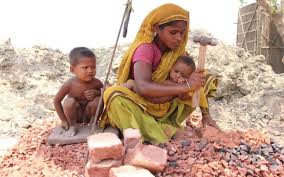 পরিচিতি
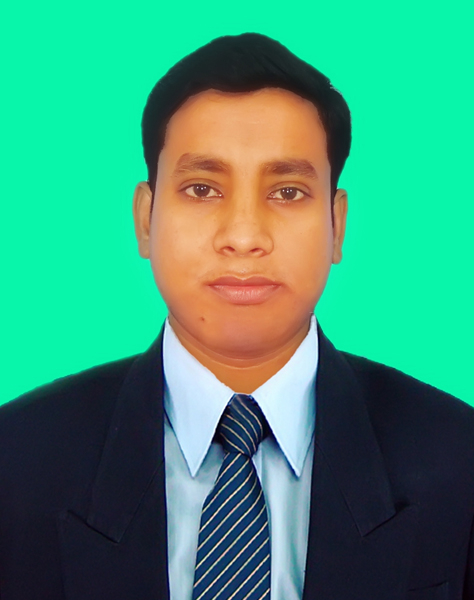 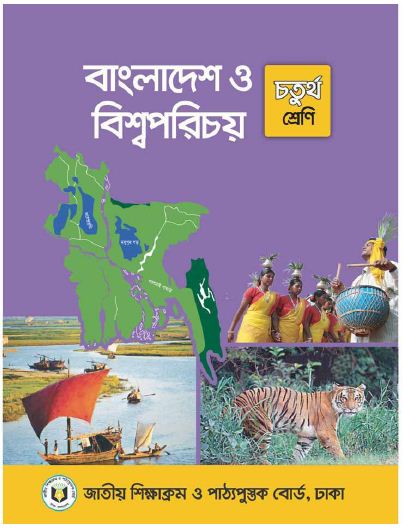 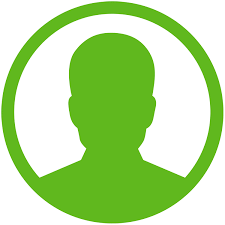 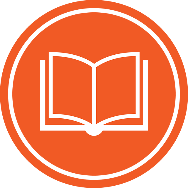 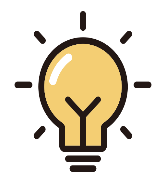 পাঠ সংশ্লিষ্ট ছবি
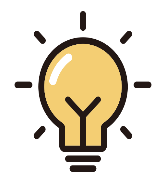 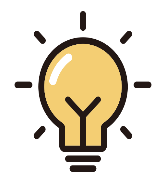 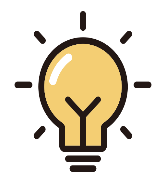 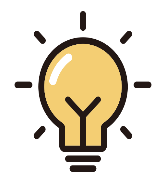 Learning outcomes
পাঠ ঘোষণা
শিখনফল
পরিচিতি
বিষয়ঃ বাংলাদেশ ও বিশ্বপরিচয়
শ্রেনিঃ চতুর্থ
অধ্যায়ঃ ৭
পাঠঃ শ্রমজীবী
(সমাজের নানা......পরিবহন শ্রমিক)
সময়ঃ ৪০ মিনিট
অঞ্জন দাশ
সহকারি শিক্ষক
০৩ নং মাসকাটা সরকারি প্রাথমিক বিদ্যালয়
বেতাগা, ফকিরহাট, বাগেরহাট।
মোবাইলঃ ০১৭২৭-০৩৯৬৮৮
ইমেইলঃ anjanbd87@gmail.com
আজকের পাঠে
তোমাদের সকলকে
শুভেচ্ছা
শিখনফল
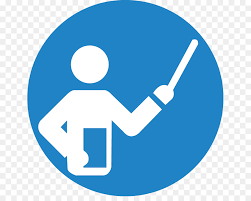 এই পাঠ শেষে তোমরা......
৬.১.১। শ্রমের গুরুত্ব বলতে পারবে।
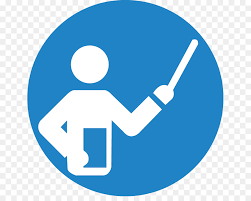 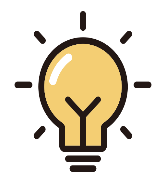 পাঠ সংশ্লিষ্ট ছবি
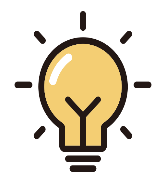 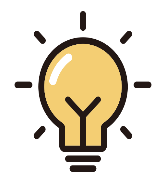 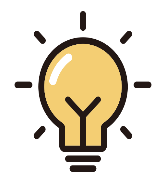 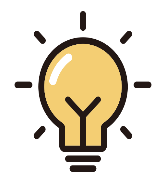 Learning outcomes
৬.২.১। সমাজে সকল পেশাজীবীর অবদান বর্ণনা করতে পারবে।
পাঠ ঘোষণা
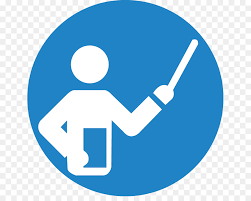 শিখনফল
পরিচিতি
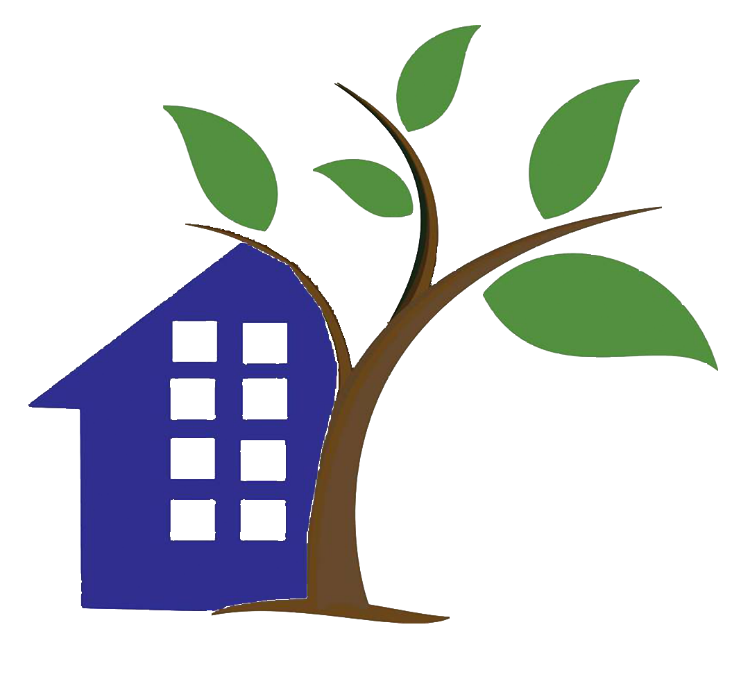 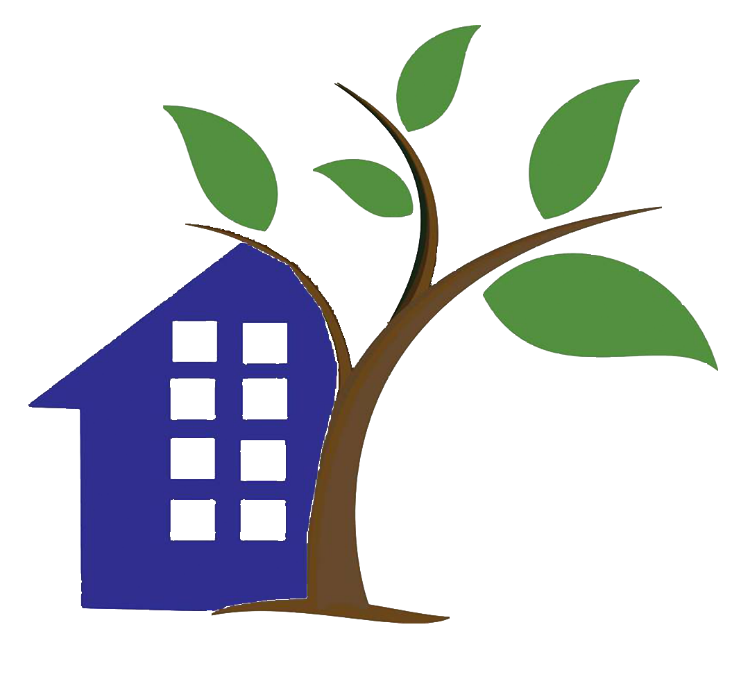 ৬.২.২। বিভিন্ন পেশাজীবীর গুরুত্ব বলতে পারবে।
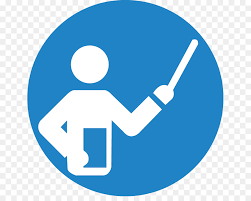 ৬.৩.১। নিজের হাতে কাজ করার গুরুত্ব উল্লেখ করতে পারবে।
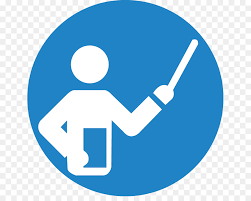 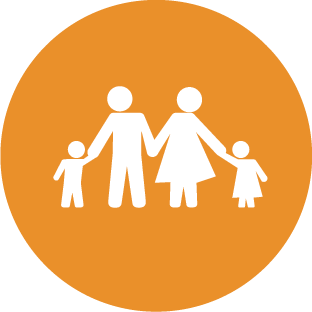 ৬.৩.২। দুই তিন ধরনের পেশাজীবীর কাজের বর্ণনা দিতে পারবে।
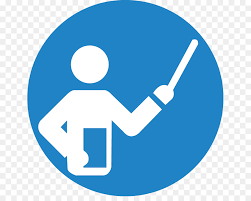 আজকের পাঠে
তোমাদের সকলকে
শুভেচ্ছা
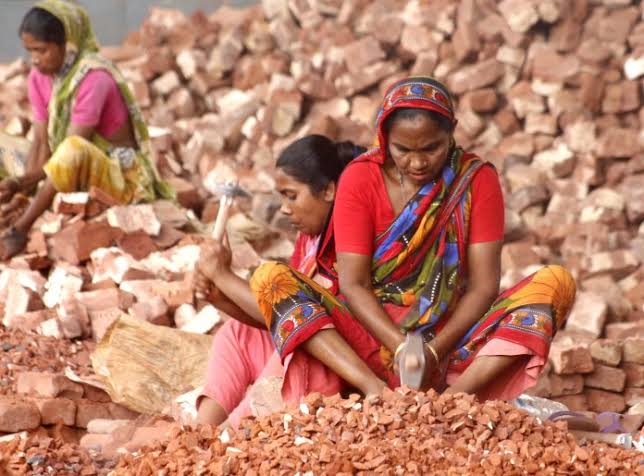 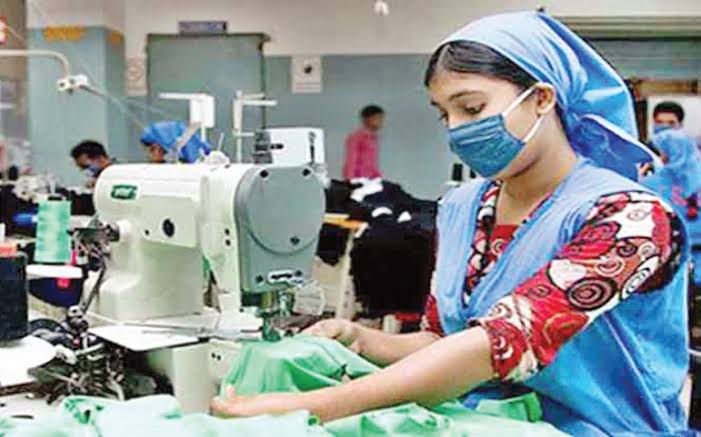 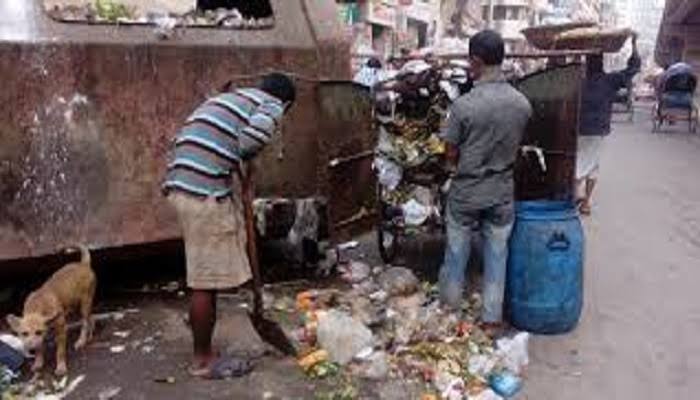 শ্রমিক
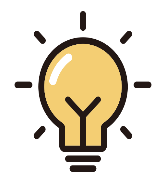 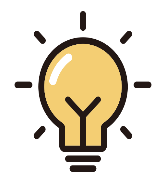 বই সংযোগ
পাঠ সংশ্লিষ্ট ছবি
পাঠ সংশ্লিষ্ট ছবি
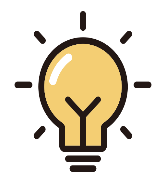 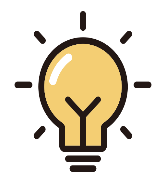 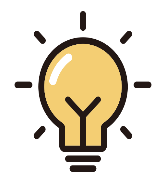 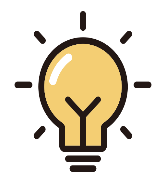 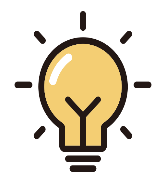 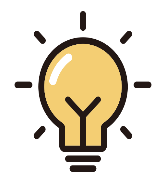 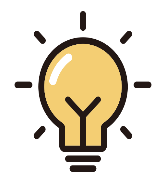 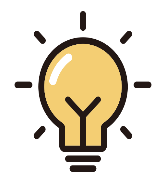 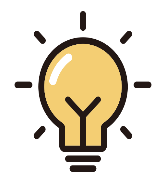 Learning outcomes
Learning outcomes
পাঠ ঘোষণা
মূল্যায়ন
আলোচনা
শিখনফল
দলীয় কাজ
পরিচিতি
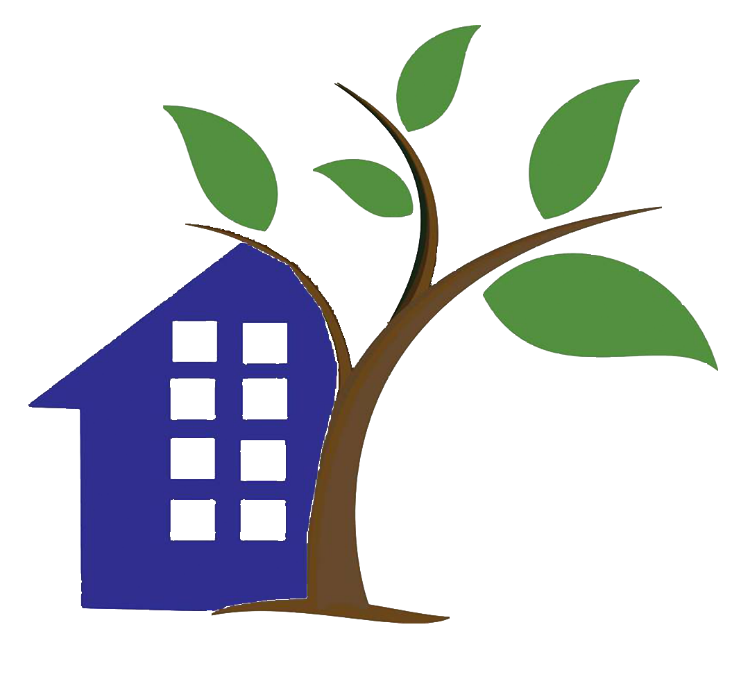 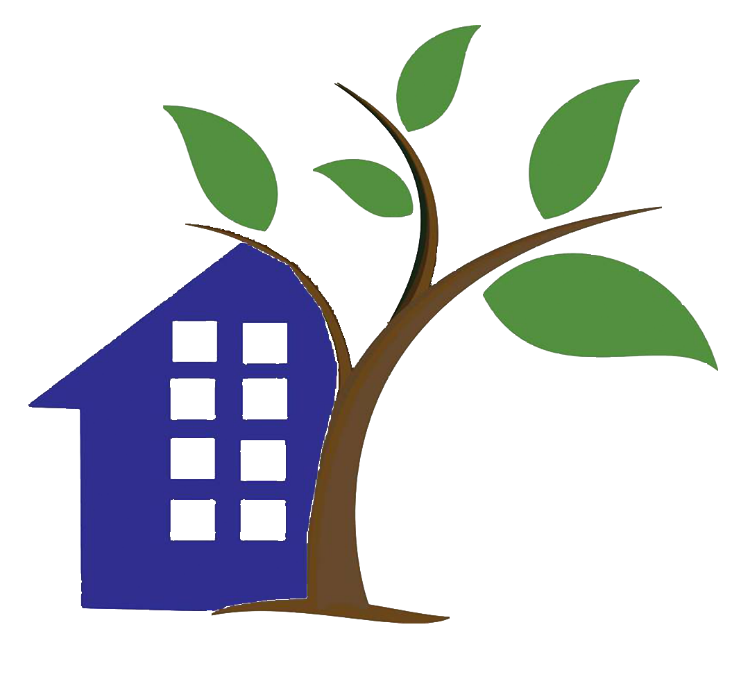 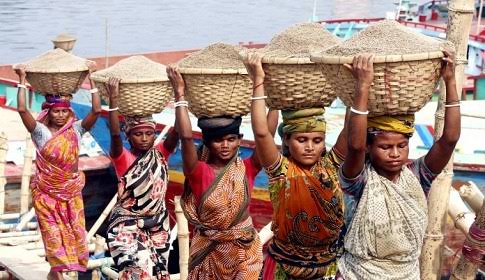 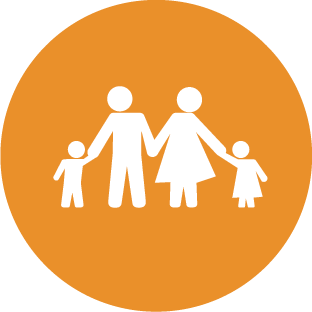 আজকের পাঠে
তোমাদের সকলকে
শুভেচ্ছা
পাঠ শিরোনাম
শ্রমজীবী
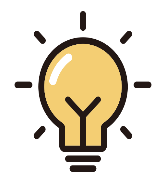 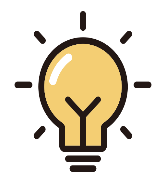 বই সংযোগ
পাঠ সংশ্লিষ্ট ছবি
পাঠ সংশ্লিষ্ট ছবি
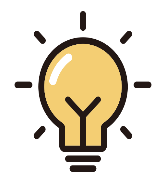 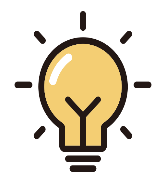 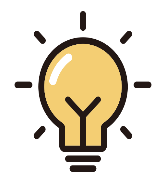 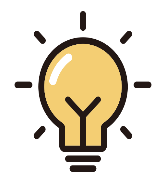 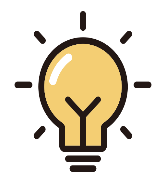 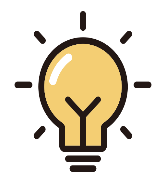 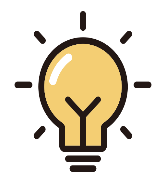 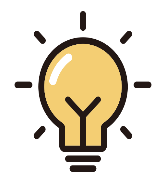 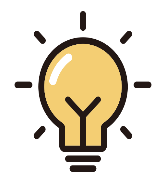 Learning outcomes
Learning outcomes
পাঠ ঘোষণা
মূল্যায়ন
আলোচনা
শিখনফল
দলীয় কাজ
পরিচিতি
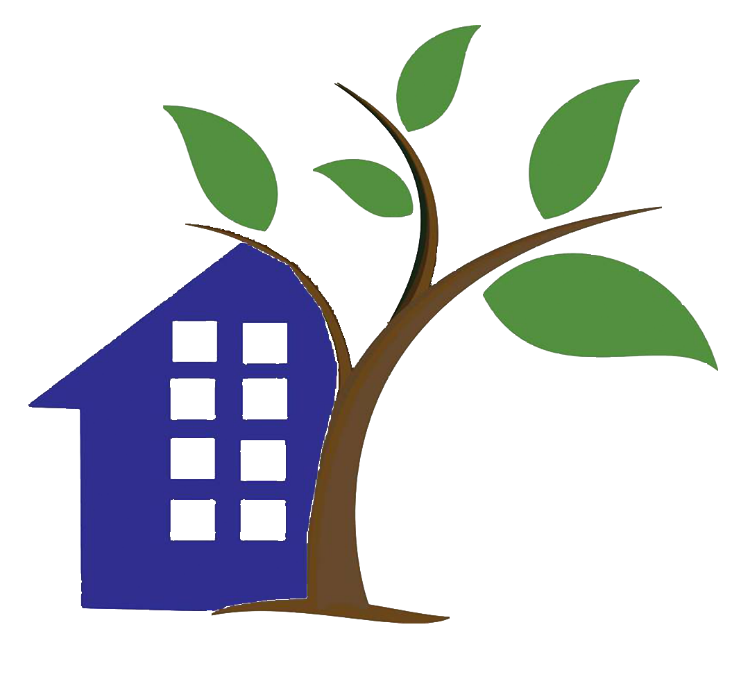 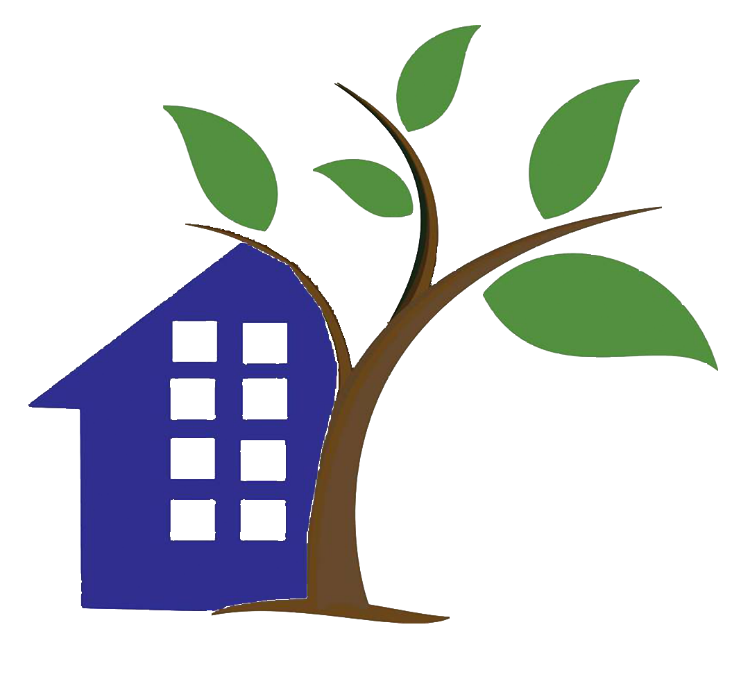 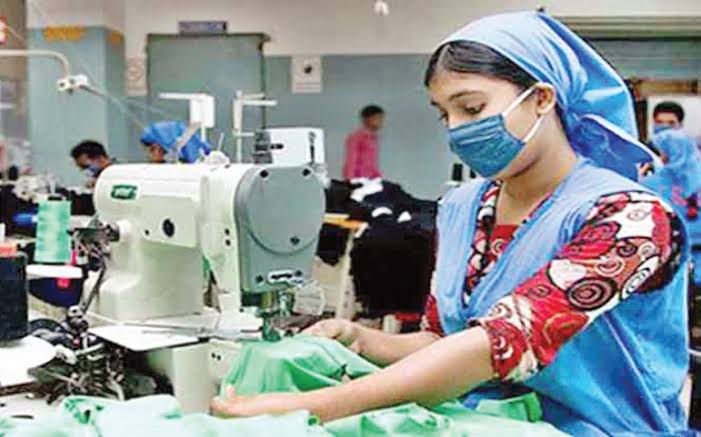 শ্রমজীবী
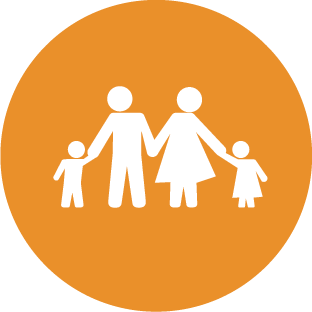 আজকের পাঠে
তোমাদের সকলকে
শুভেচ্ছা
সুপ্রিয় শিক্ষার্থীবৃন্দ নিচের ছবিগুলো লক্ষ্য করে দেখ, ছবির মানুষগুলোর সাথে তোমরা পরিচিত কি’না ......
১
৩
২
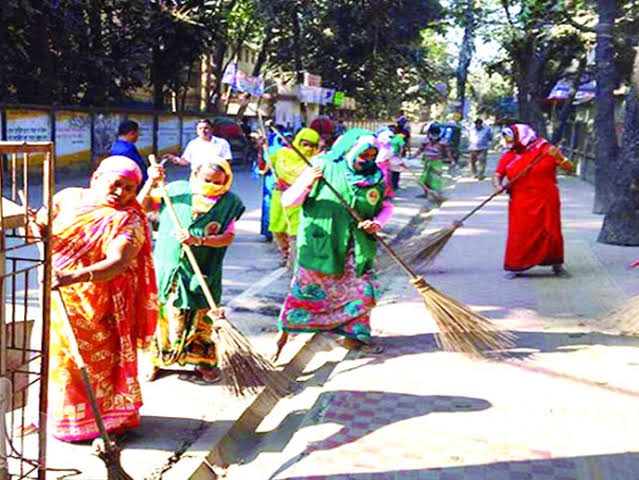 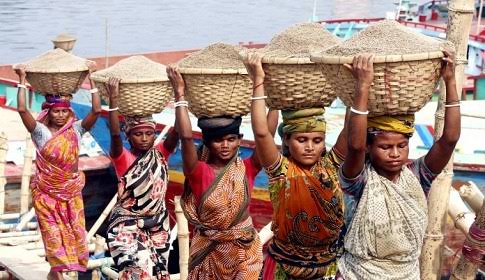 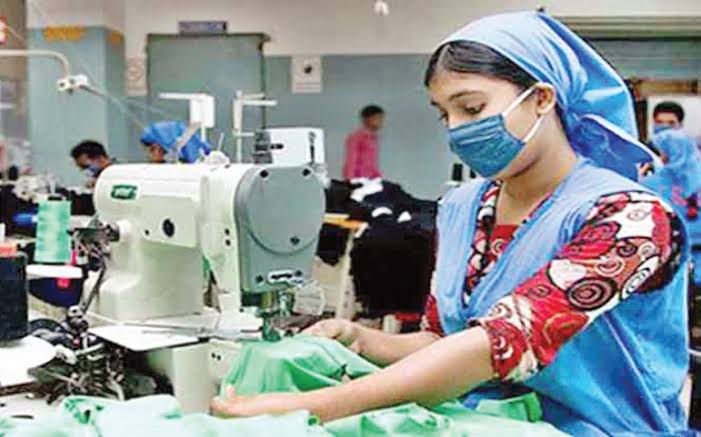 শ্রমজীবী
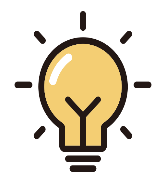 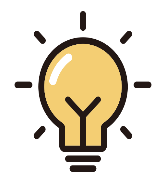 বই সংযোগ
পাঠ সংশ্লিষ্ট ছবি
পাঠ সংশ্লিষ্ট ছবি
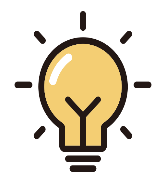 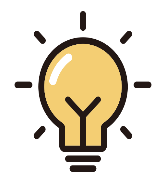 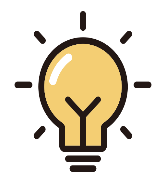 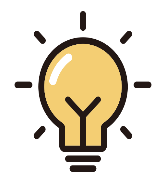 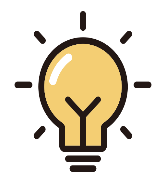 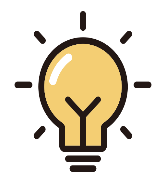 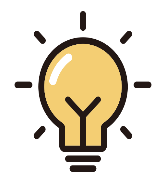 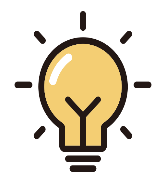 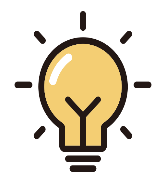 Learning outcomes
Learning outcomes
পাঠ ঘোষণা
মূল্যায়ন
আলোচনা
শিখনফল
দলীয় কাজ
পরিচিতি
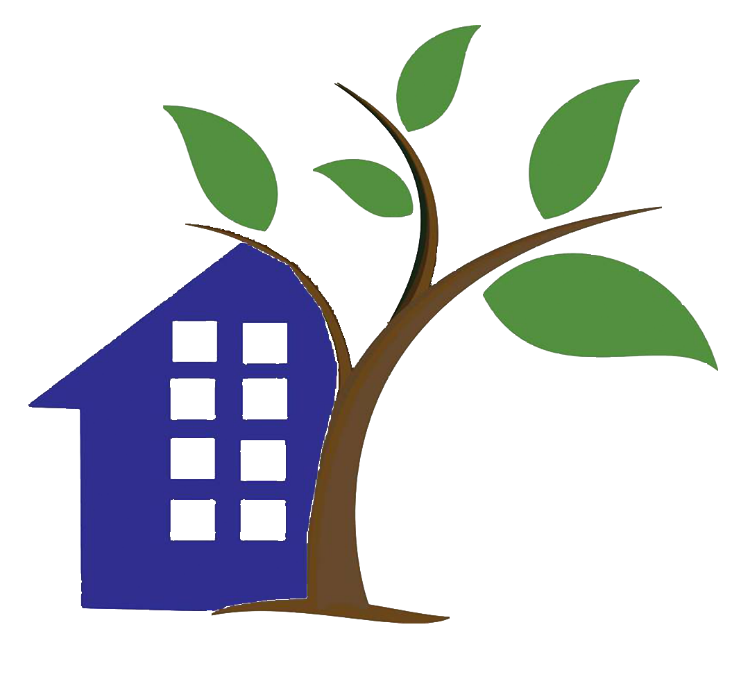 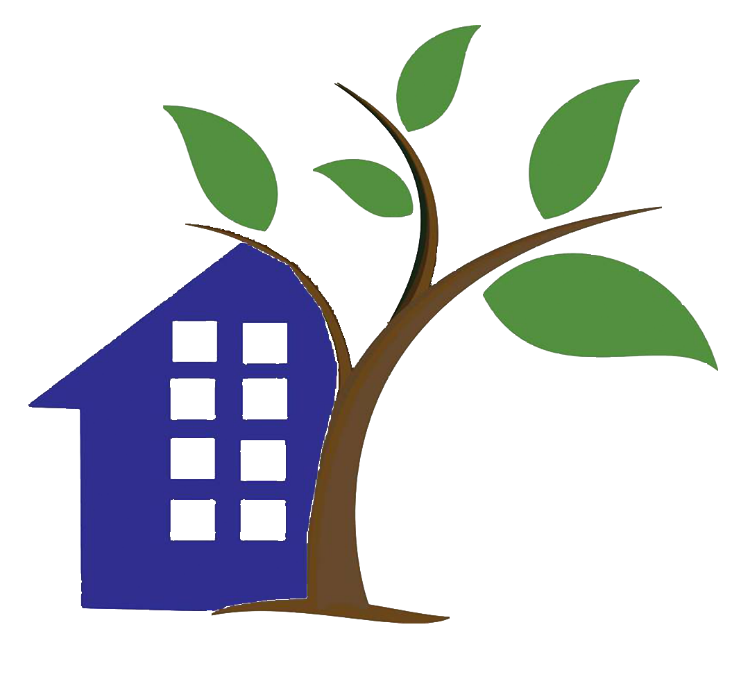 ছবির এই মানুষগুলো বিভিন্ন সময়ে বিভিন্ন প্রয়োজনে আমাদের সহায়তা করে থাকেন।
৬
৫
৪
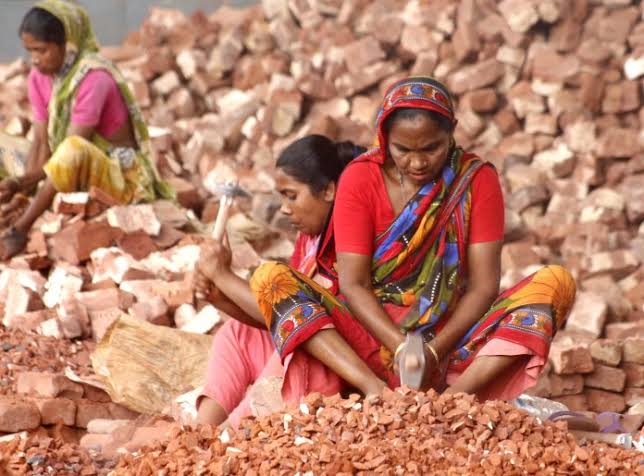 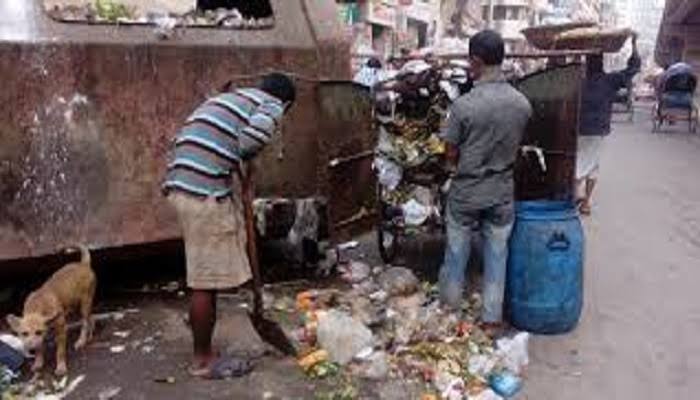 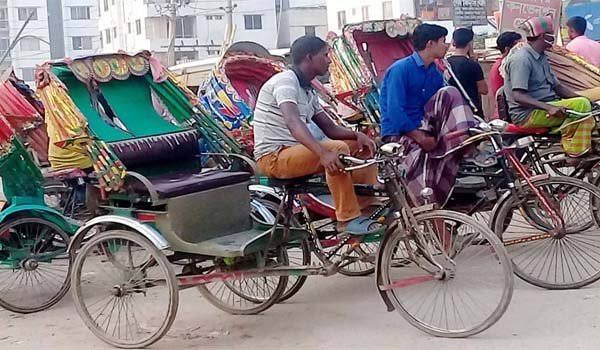 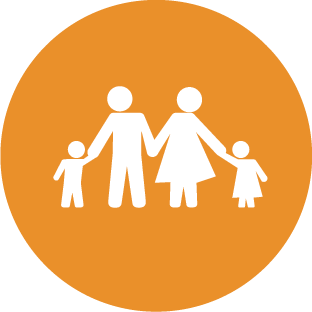 আজকের পাঠে
তোমাদের সকলকে
শুভেচ্ছা
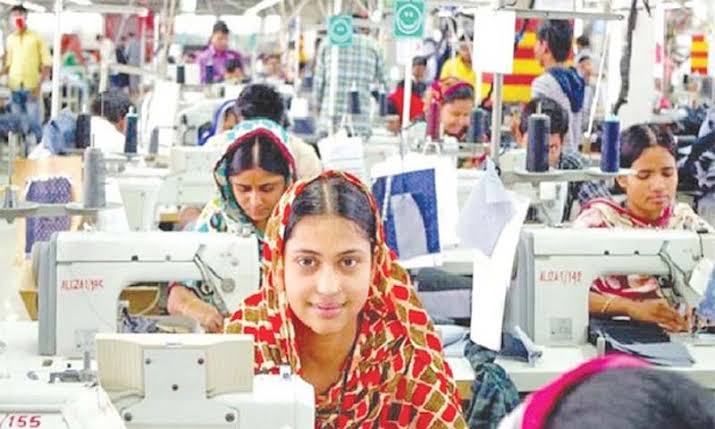 আমাদের সমাজে নানা শ্রমজীবীর মানুষ রয়েছেন। সমাজের নানা প্রয়োজনে বিভিন্ন ধরনের পেশার মানুষের উপর আমরা নির্ভরশীল।
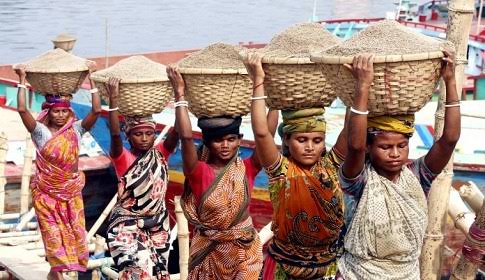 প্রত্যেক পেশার মানুষ তাদের শ্রম দিয়ে আমাদের প্রয়োজনে সহায়তা করে থাকেন।
শ্রমজীবী
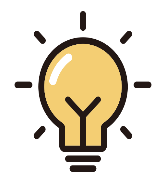 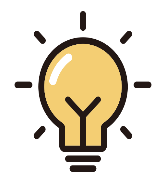 বই সংযোগ
পাঠ সংশ্লিষ্ট ছবি
পাঠ সংশ্লিষ্ট ছবি
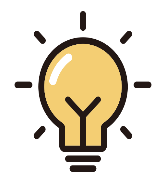 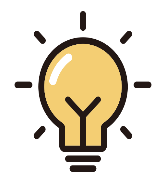 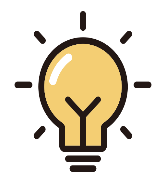 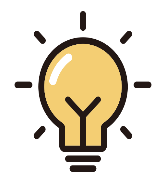 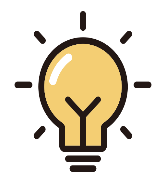 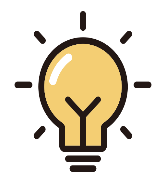 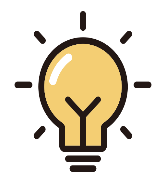 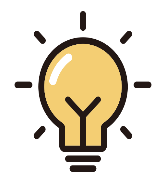 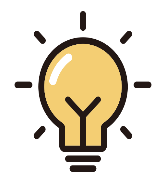 Learning outcomes
Learning outcomes
পাঠ ঘোষণা
মূল্যায়ন
আলোচনা
শিখনফল
দলীয় কাজ
পরিচিতি
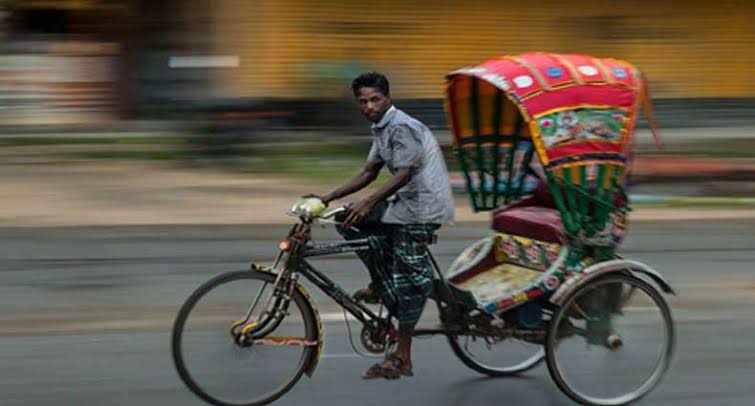 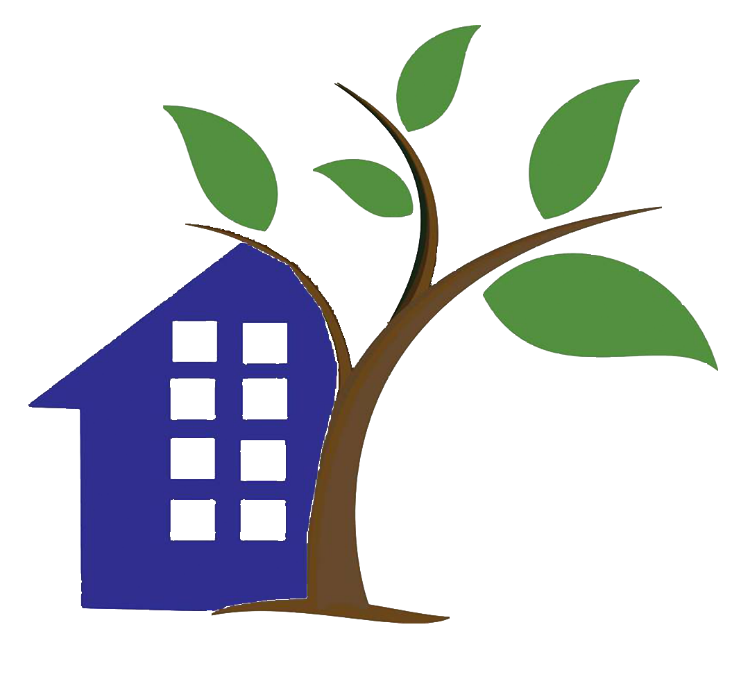 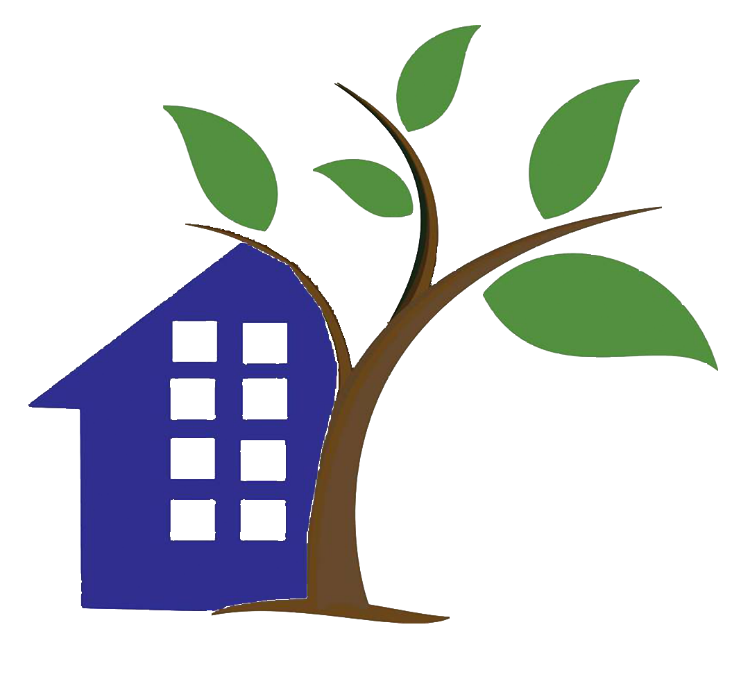 এই শ্রমজীবীগণ আমাদের দৈনন্দিন জীবনযাপনে সাহায্য করে থাকেন।
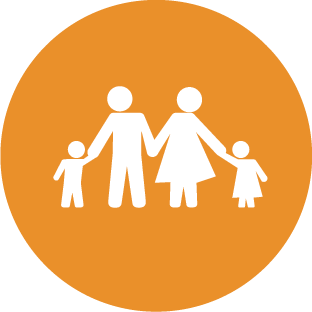 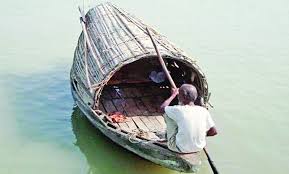 তাই সব ধরনের পেশাকে আমাদের মর্যাদা দিতে হবে। আজকের পাঠে আমরা বিভিন্ন শ্রমজীবীর পেশা সম্পর্কে জানব।
আজকের পাঠে
তোমাদের সকলকে
শুভেচ্ছা
নিচের ছবিগুলো তোমরা মনোযোগ দিয়ে দেখ
১
৩
২
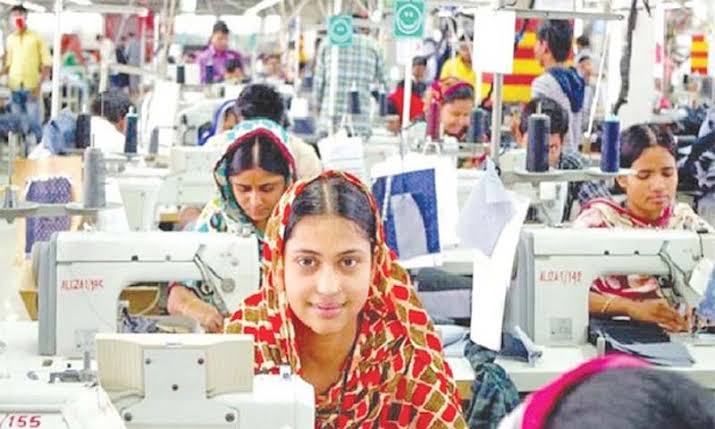 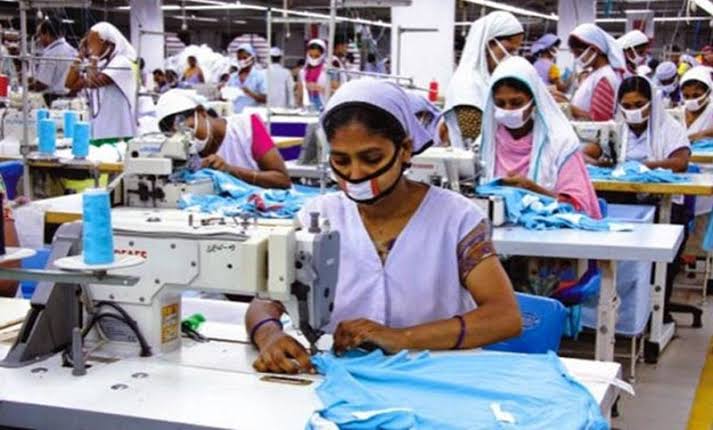 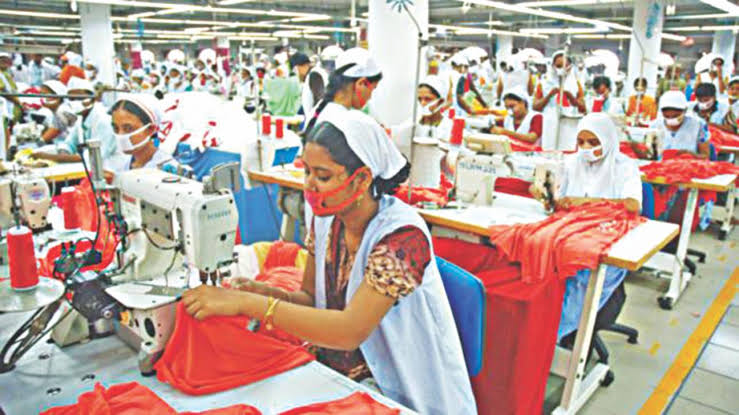 শ্রমজীবী
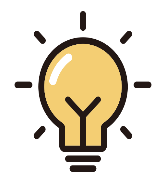 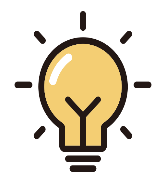 বই সংযোগ
পাঠ সংশ্লিষ্ট ছবি
পাঠ সংশ্লিষ্ট ছবি
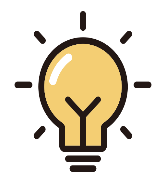 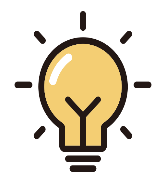 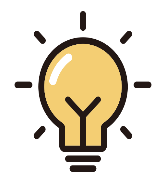 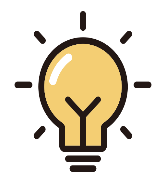 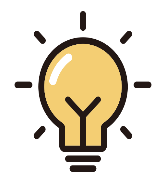 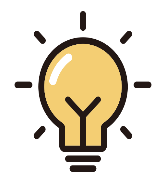 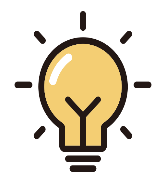 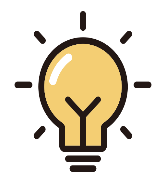 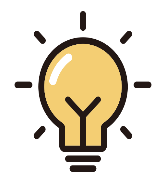 Learning outcomes
Learning outcomes
পাঠ ঘোষণা
মূল্যায়ন
আলোচনা
শিখনফল
দলীয় কাজ
পরিচিতি
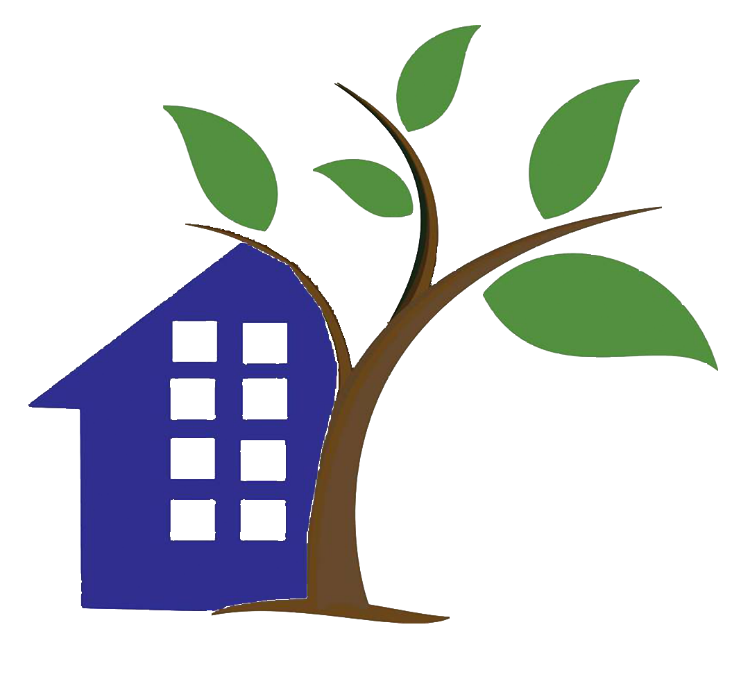 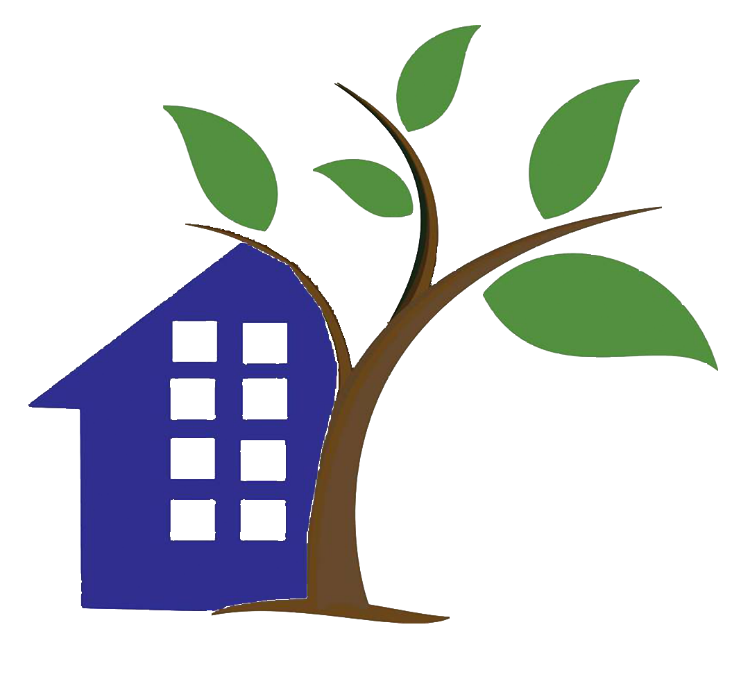 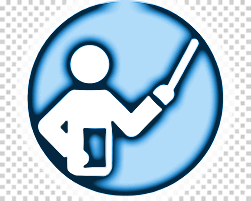 ছবিতে যাদের তোমরা দেখতে  পাচ্ছ তারা হলেন পোশাক শ্রমিক।
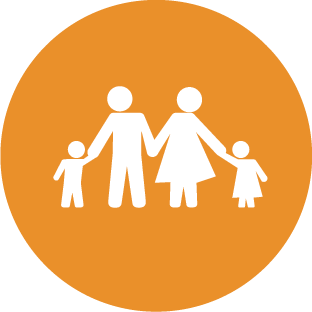 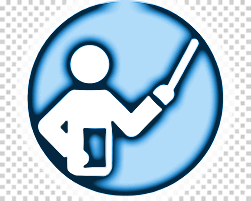 তারা দীর্ঘ সময় কাজ করে রপ্তানির জন্য পোশাক তৈরি করেন।
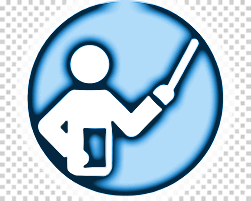 পোশাক শিল্প আমাদের একটি গুরুত্বপুর্ণ শিল্প।
আজকের পাঠে
তোমাদের সকলকে
শুভেচ্ছা
প্রিয় শিক্ষার্থীবৃন্দ আবারও তোমরা নিচের ছবিগুলো মনোযোগ দিয়ে দেখ
১
৩
২
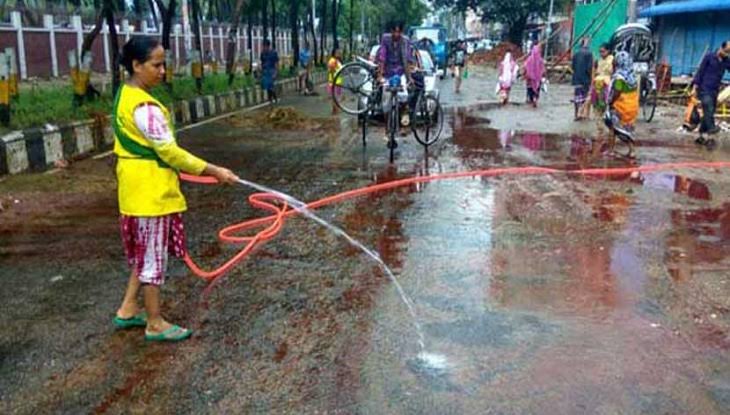 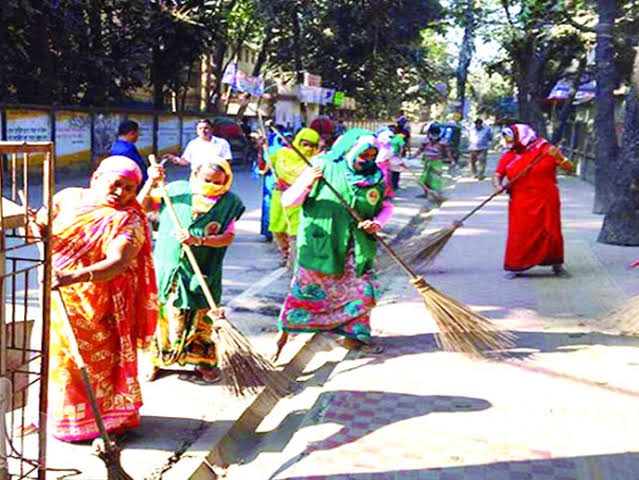 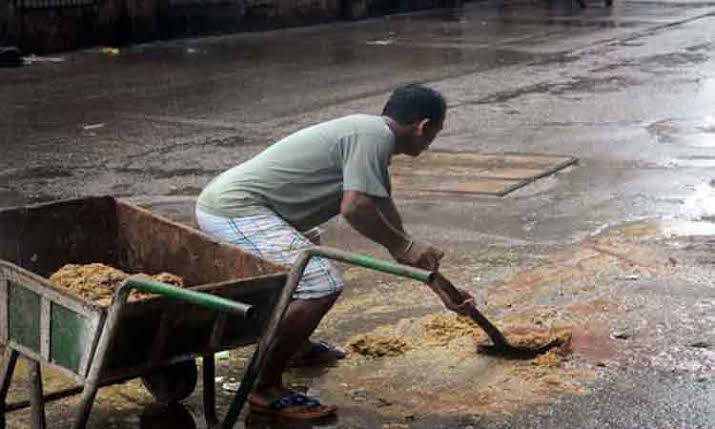 শ্রমজীবী
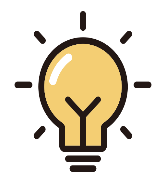 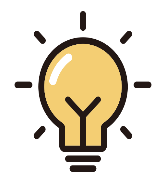 বই সংযোগ
পাঠ সংশ্লিষ্ট ছবি
পাঠ সংশ্লিষ্ট ছবি
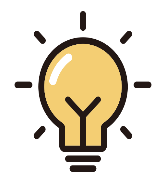 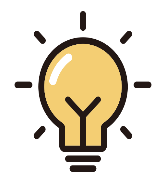 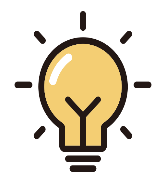 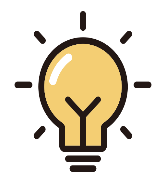 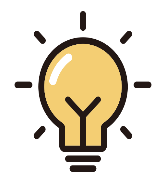 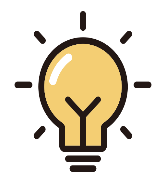 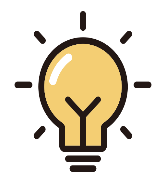 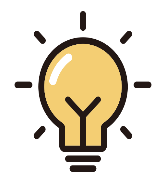 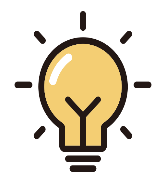 Learning outcomes
Learning outcomes
পাঠ ঘোষণা
মূল্যায়ন
আলোচনা
শিখনফল
দলীয় কাজ
পরিচিতি
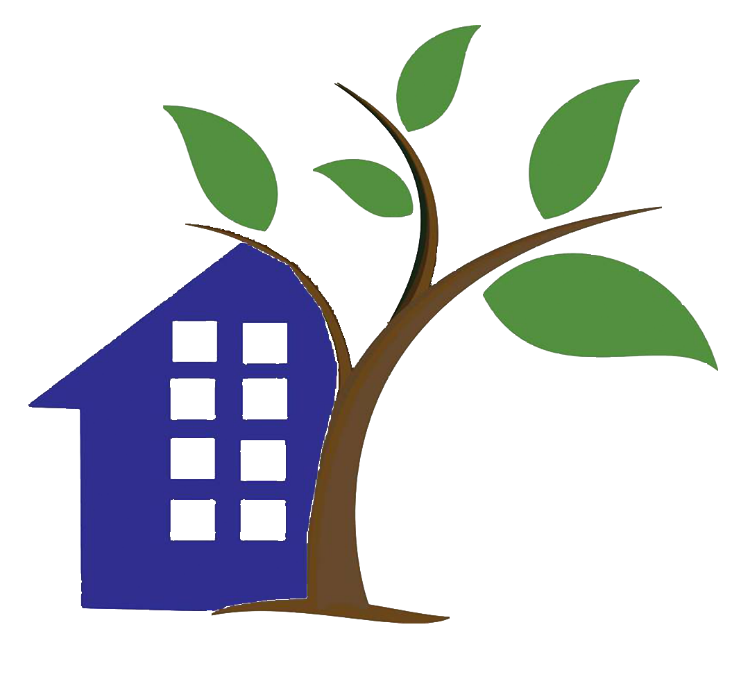 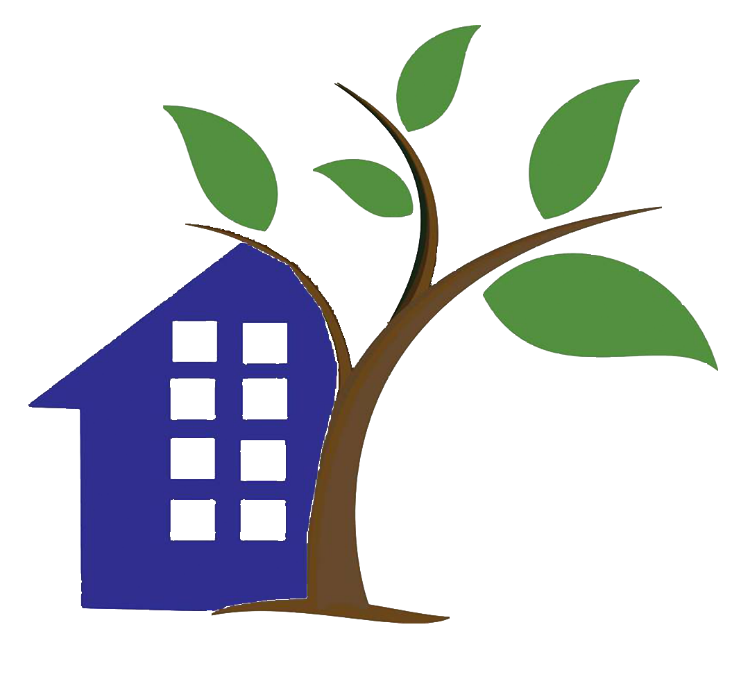 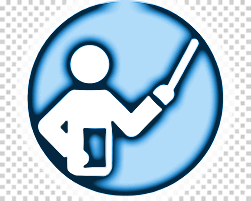 ছবিতে এবার যাদের তোমরা দেখতে পাচ্ছ তারা হলেন পরিচ্ছন্নতাকর্মী।
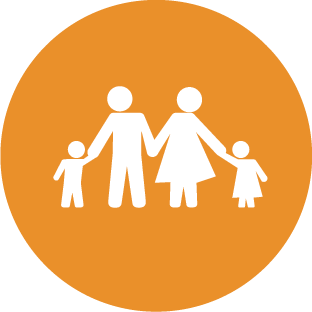 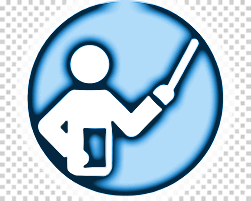 পরিচ্ছন্নতাকর্মীগণ আমাদের বিদ্যালয়, অফিস, হাসপাতাল এবং রাস্তা পরিষ্কার করেন।
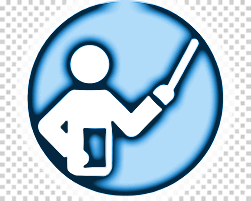 তারা তাদের কাজের মধ্য দিয়ে আমাদের পরিবেশ পরিচ্ছন্ন ও নিরাপদ রাখেন।
আজকের পাঠে
তোমাদের সকলকে
শুভেচ্ছা
প্রিয় শিক্ষার্থীবৃন্দ তোমরা আবারও নিচের ছবিগুলো মনোযোগ দিয়ে দেখ
১
৩
২
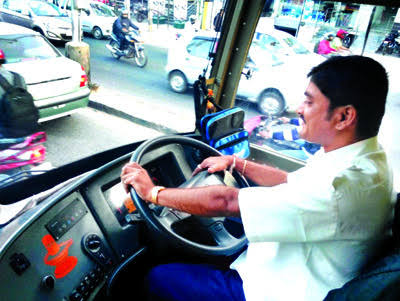 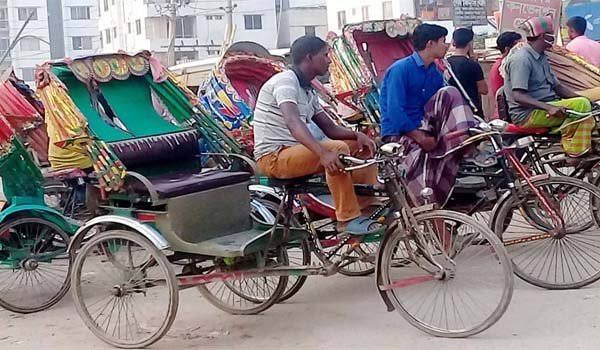 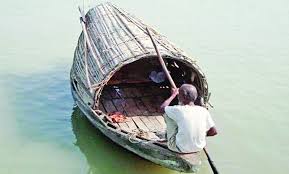 শ্রমজীবী
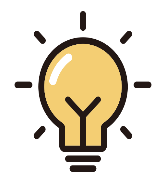 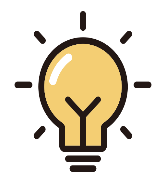 বই সংযোগ
পাঠ সংশ্লিষ্ট ছবি
পাঠ সংশ্লিষ্ট ছবি
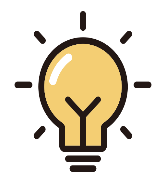 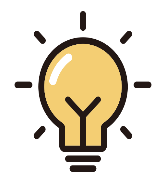 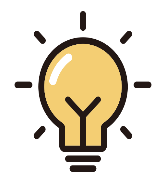 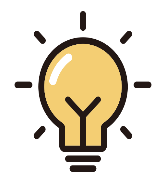 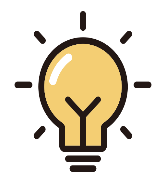 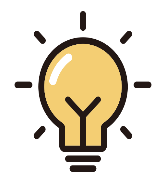 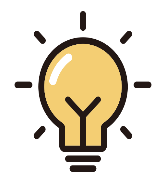 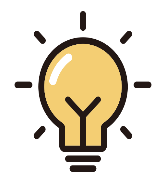 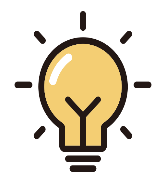 Learning outcomes
Learning outcomes
পাঠ ঘোষণা
মূল্যায়ন
আলোচনা
শিখনফল
দলীয় কাজ
পরিচিতি
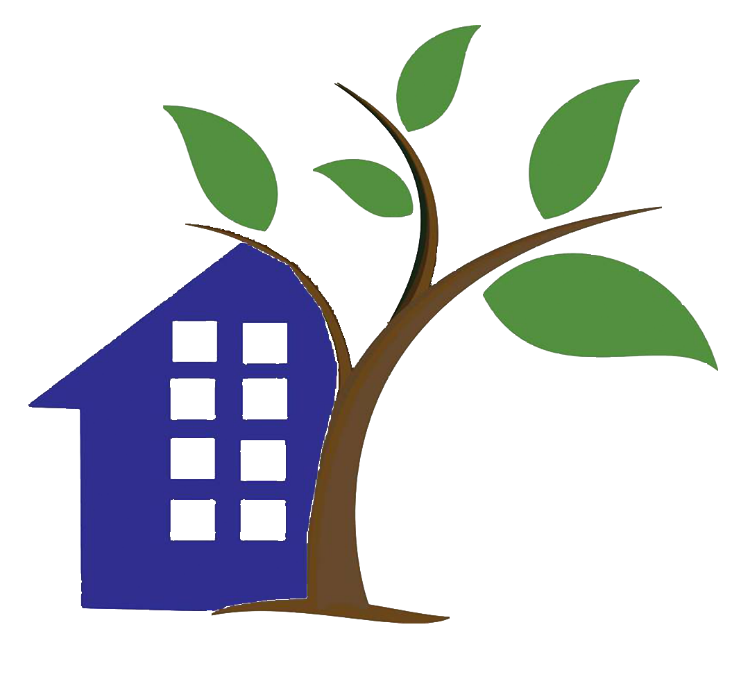 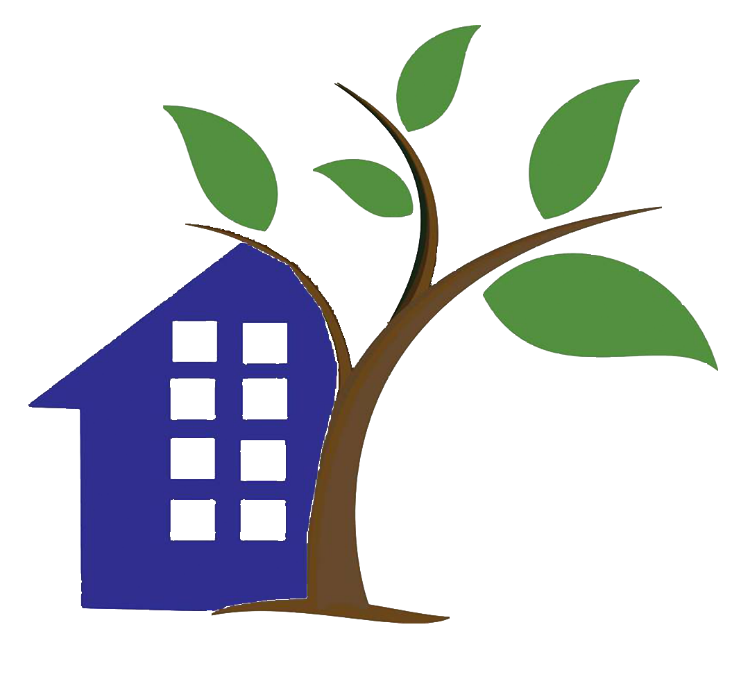 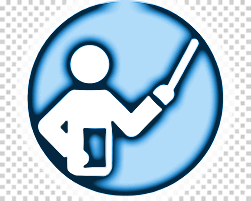 ছবিতে তোমরা এবার যাদের দেখতে পাচ্ছ তারা হলেন পরিবহন শ্রমিক।
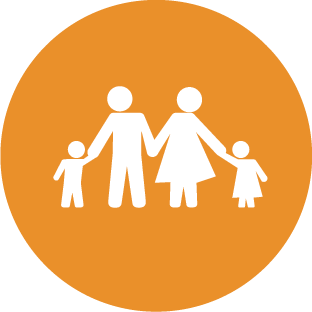 এক স্থান থেকে অন্য স্থানে চলাচলের জন্য এবং মালামাল আনা-নেওয়ার জন্য আমরা বিভিন্ন যানবাহন ব্যবহার করি। যেমন- নৌকা, রিকশা, বাস, রেলগাড়ি, ট্রাক এবং ট্যাক্সি।
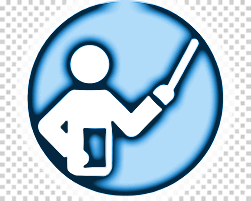 এ সকল যানবাহনের জন্য চালকের প্রয়োজন। এই পেশাগুলোর সাথে জড়িত লোকজন হলো পরিবহন শ্রমিক। তারাও আমাদের বিভিন্ন প্রয়োজনে সহায়তা করে থাকেন।
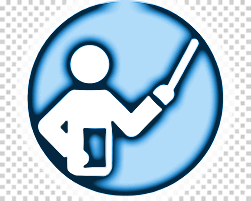 আজকের পাঠে
তোমাদের সকলকে
শুভেচ্ছা
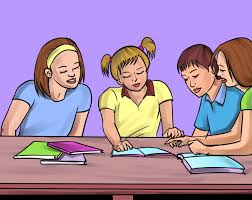 দলীয় কাজ
শ্রমজীবী
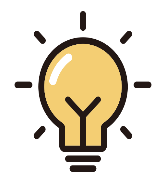 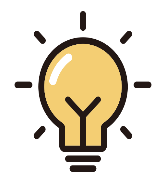 বই সংযোগ
পাঠ সংশ্লিষ্ট ছবি
পাঠ সংশ্লিষ্ট ছবি
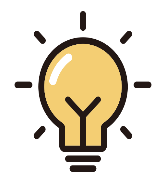 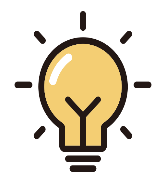 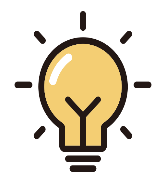 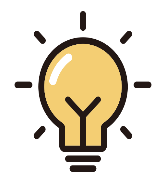 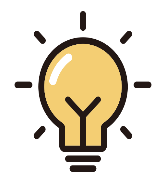 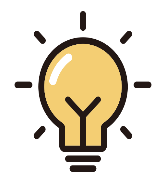 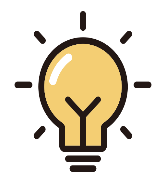 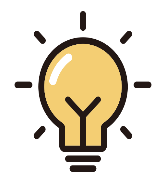 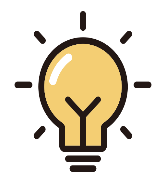 Learning outcomes
Learning outcomes
পাঠ ঘোষণা
মূল্যায়ন
আলোচনা
শিখনফল
দলীয় কাজ
পরিচিতি
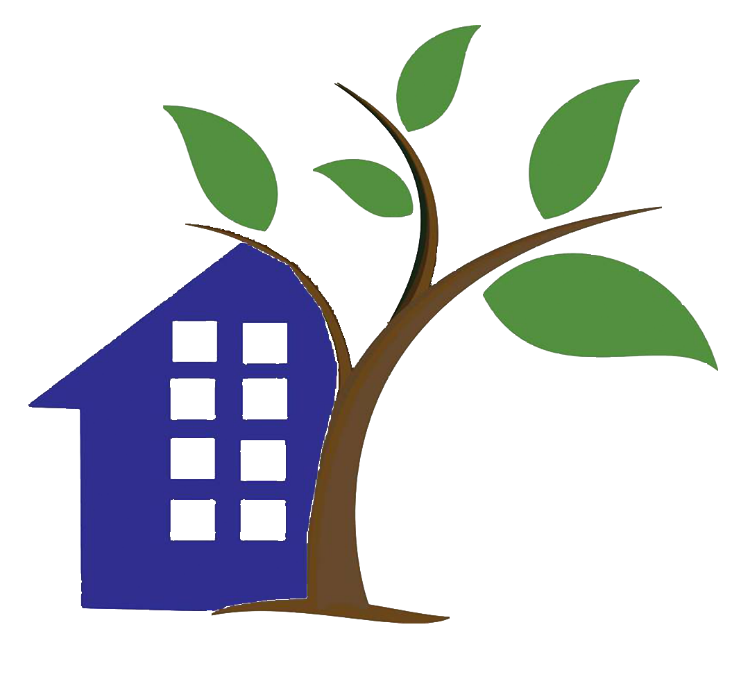 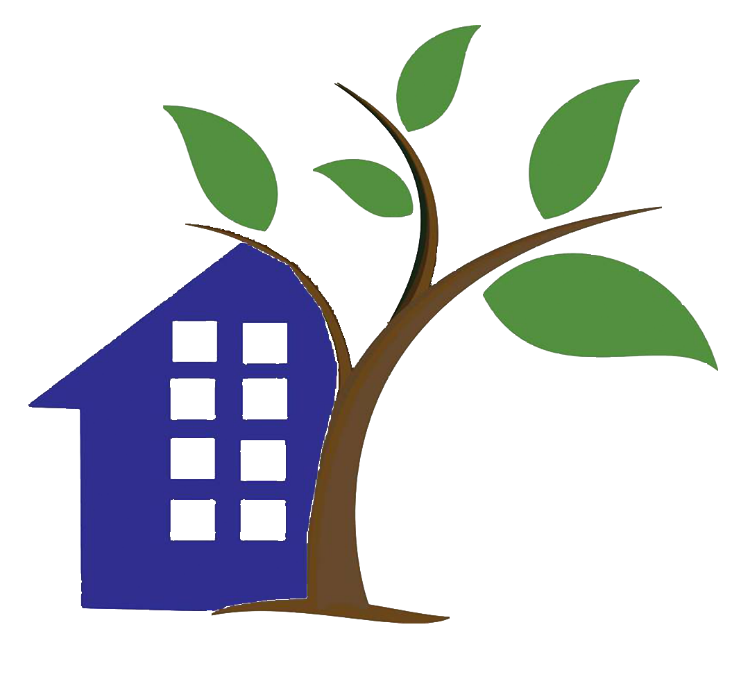 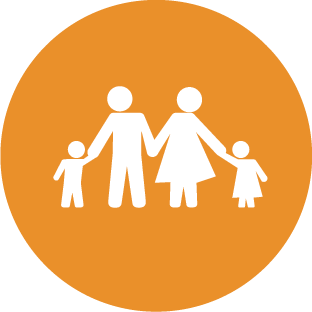 আজকের পাঠে
তোমাদের সকলকে
শুভেচ্ছা
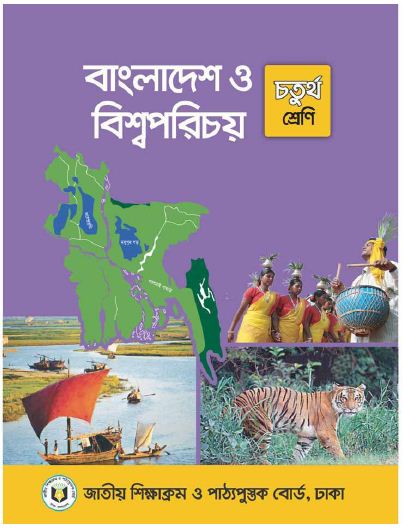 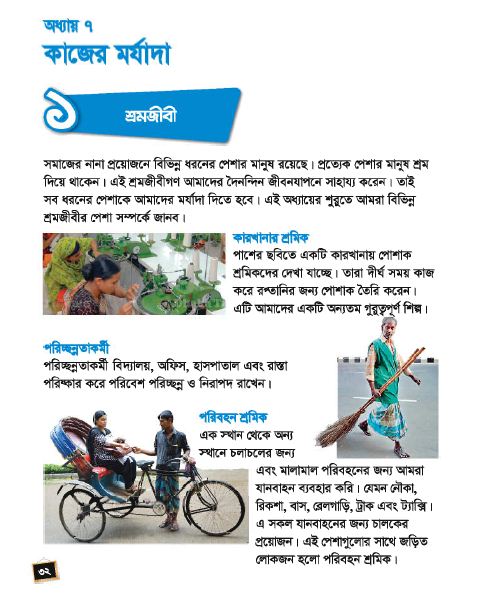 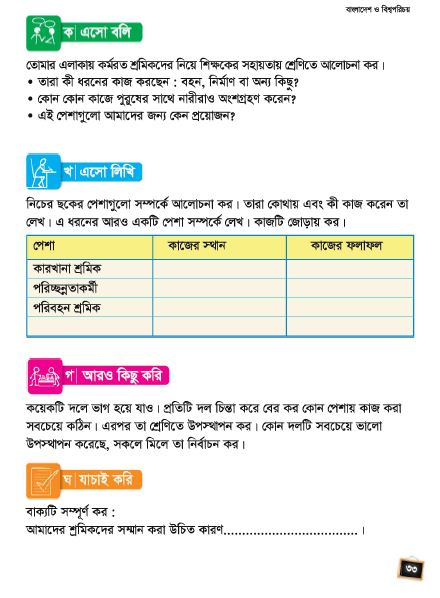 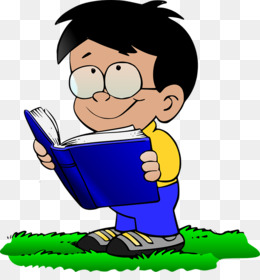 শ্রমজীবী
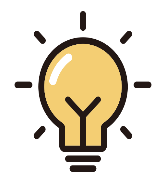 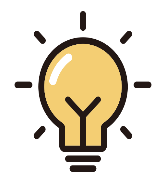 বই সংযোগ
পাঠ সংশ্লিষ্ট ছবি
পাঠ সংশ্লিষ্ট ছবি
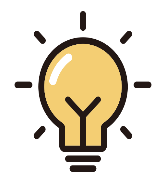 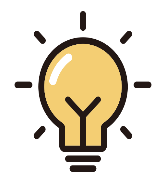 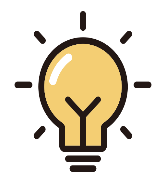 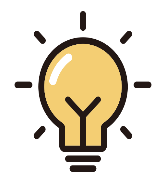 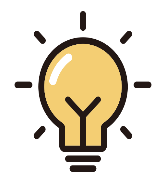 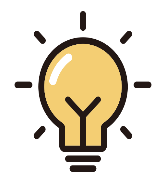 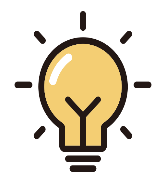 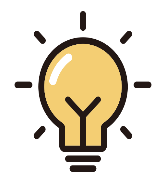 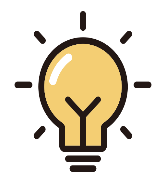 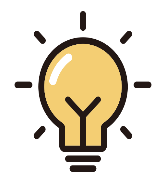 Learning outcomes
Learning outcomes
পাঠ ঘোষণা
মূল্যায়ন
আলোচনা
পরিকল্পিত কাজ
শিখনফল
দলীয় কাজ
পরিচিতি
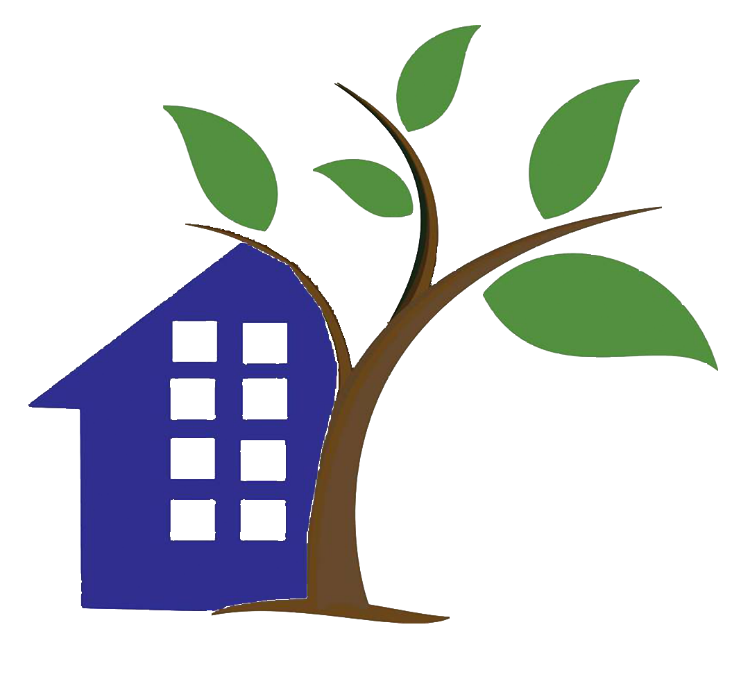 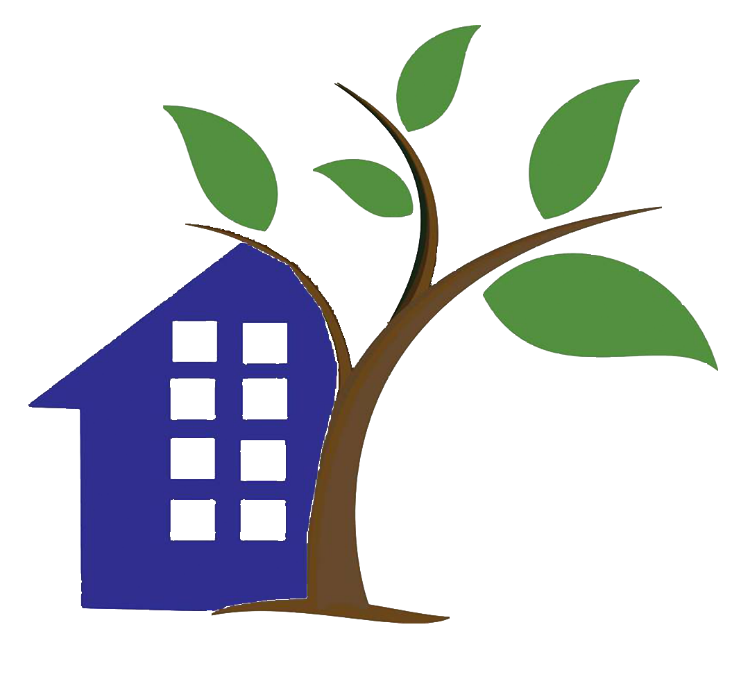 পাঠ্য বই সংযোগ
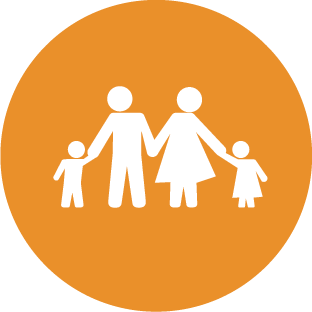 তোমার পাঠ্য বইয়ের ৩২ ও ৩৩ পৃষ্ঠা বের কর
আজকের পাঠে
তোমাদের সকলকে
শুভেচ্ছা
মূল্যায়ন
১। আমাদের দৈনন্দিন জীবনযাপনে সাহায্য করেন কে ?
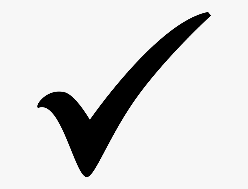 শিক্ষক
ডাক্তার
শ্রমজীবী
প্রকৌশলী
ঘ
খ
ক
গ
২। পোশাক শ্রমিক কি করেন ?
শ্রমজীবী
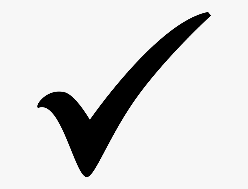 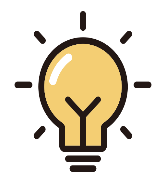 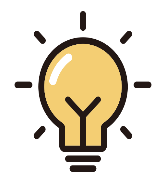 বই সংযোগ
পাঠ সংশ্লিষ্ট ছবি
পাঠ সংশ্লিষ্ট ছবি
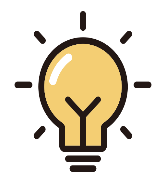 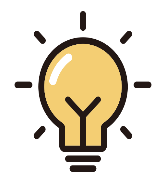 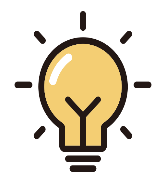 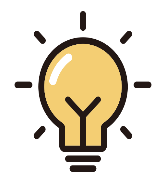 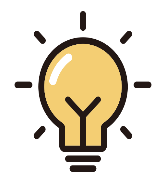 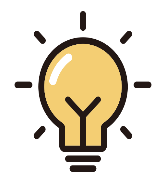 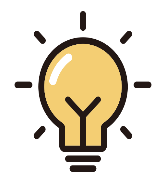 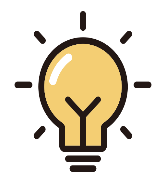 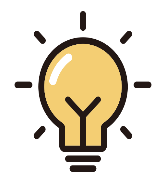 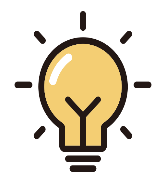 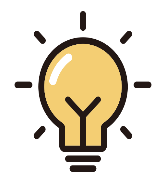 Learning outcomes
Learning outcomes
পাঠ ঘোষণা
মূল্যায়ন
ধন্যবাদ
আলোচনা
পরিকল্পিত কাজ
শিখনফল
দলীয় কাজ
পরিচিতি
পোশাক তৈরি করেন
রুগীদের সেবা করেন
যানবাহন চালান
গ
খ
ক
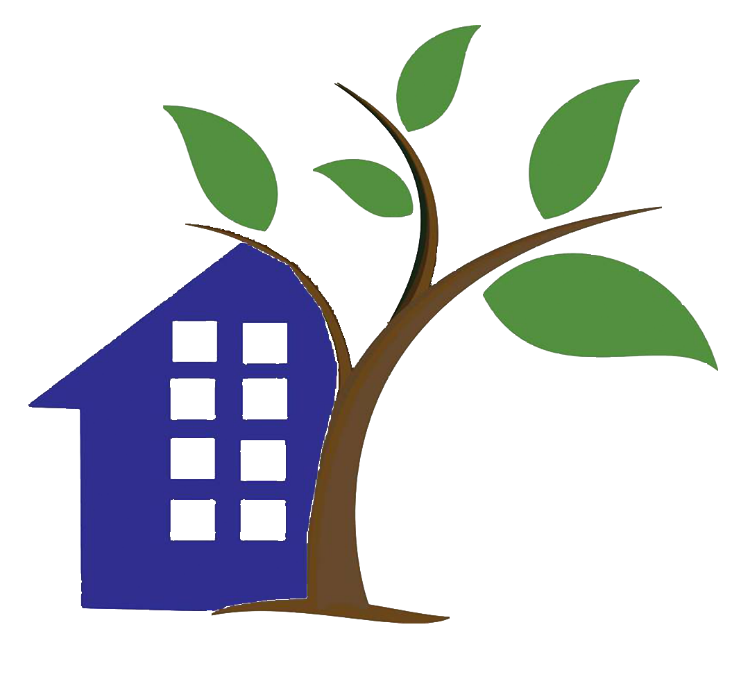 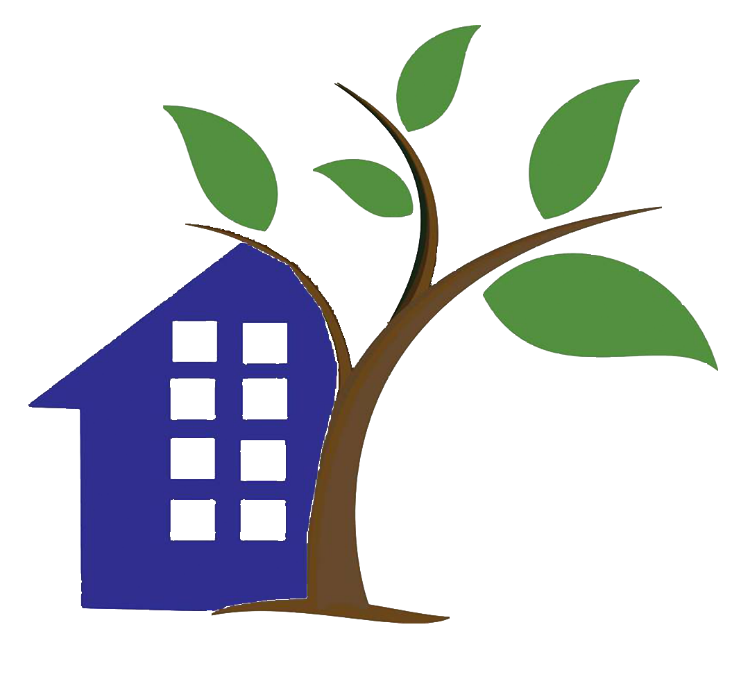 ৩। পরিচ্ছন্নতাকর্মী কি করেন ?
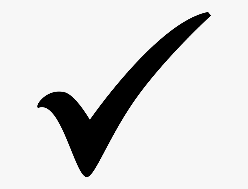 রাস্তাঘাট পরিস্কার করেন
পোশাক তৈরি করেন
যানবাহন চালান
গ
ক
খ
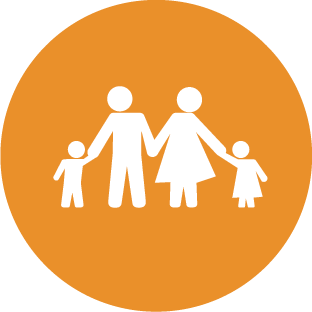 ৪। পরিবহন শ্রমিক কি করেন ?
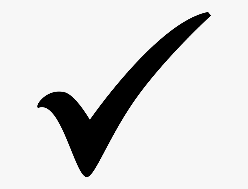 পোশাক তৈরি করেন
রাস্তাঘাট পরিস্কার করেন
গ
ক
যানবাহন চালান
খ
আজকের পাঠে
তোমাদের সকলকে
শুভেচ্ছা
পরিকল্পিত কাজ
আজকের পাঠ অনুসরণ করে তোমরা তোমাদের এলাকার কর্মরত শ্রমিকদের কাজের ধরন এবং কোন কাজে পুরুষের সাথে নারীরাও অংশগ্রহণ করেন তা লিখে রাখবে।
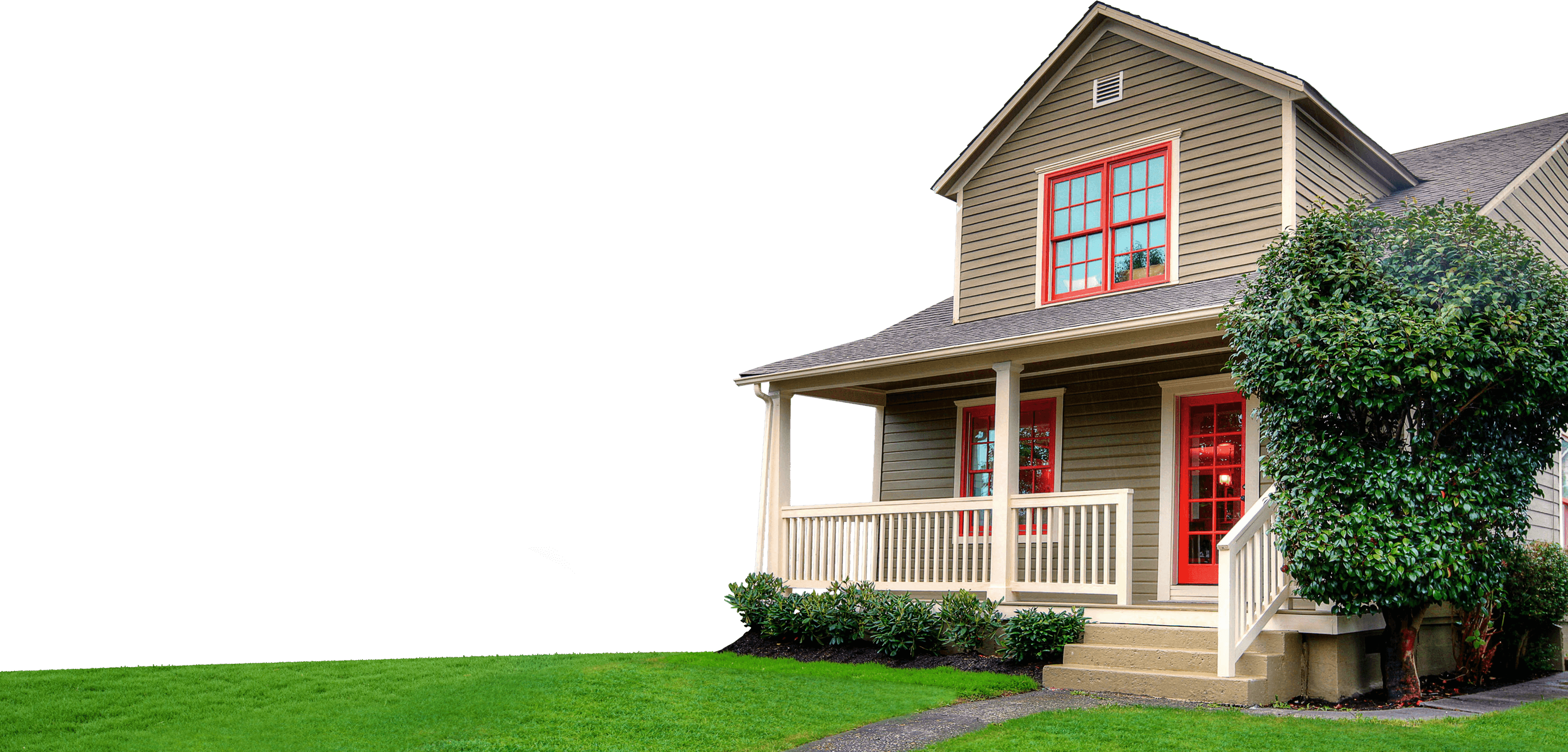 শ্রমজীবী
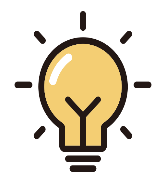 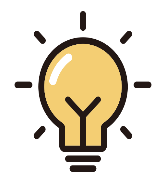 বই সংযোগ
পাঠ সংশ্লিষ্ট ছবি
পাঠ সংশ্লিষ্ট ছবি
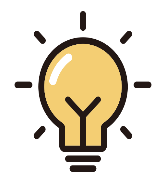 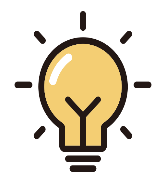 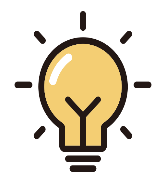 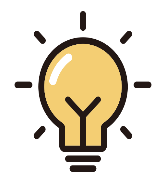 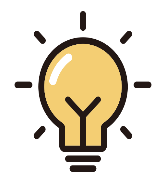 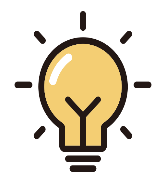 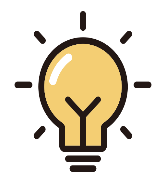 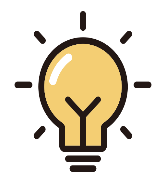 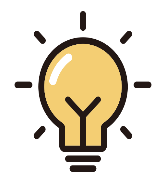 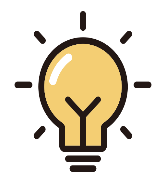 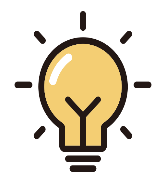 Learning outcomes
Learning outcomes
পাঠ ঘোষণা
মূল্যায়ন
ধন্যবাদ
আলোচনা
পরিকল্পিত কাজ
শিখনফল
দলীয় কাজ
পরিচিতি
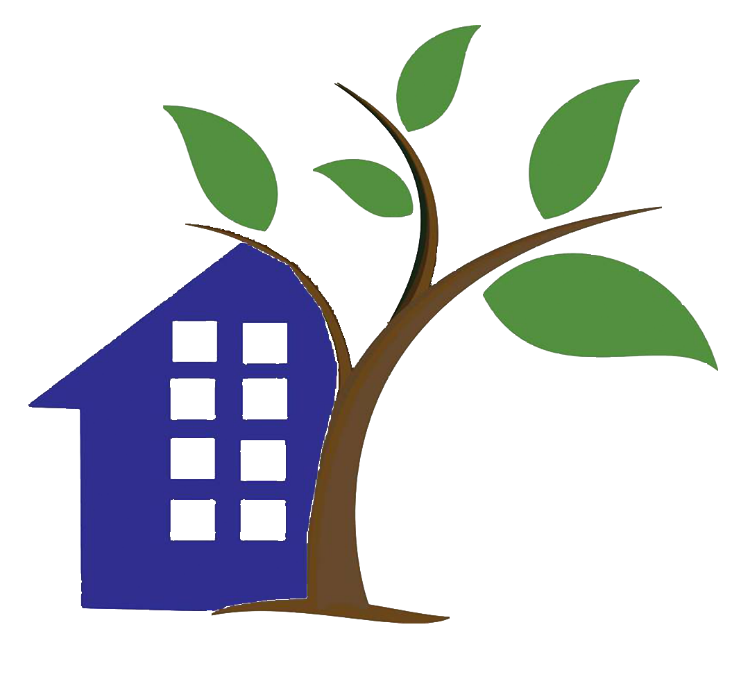 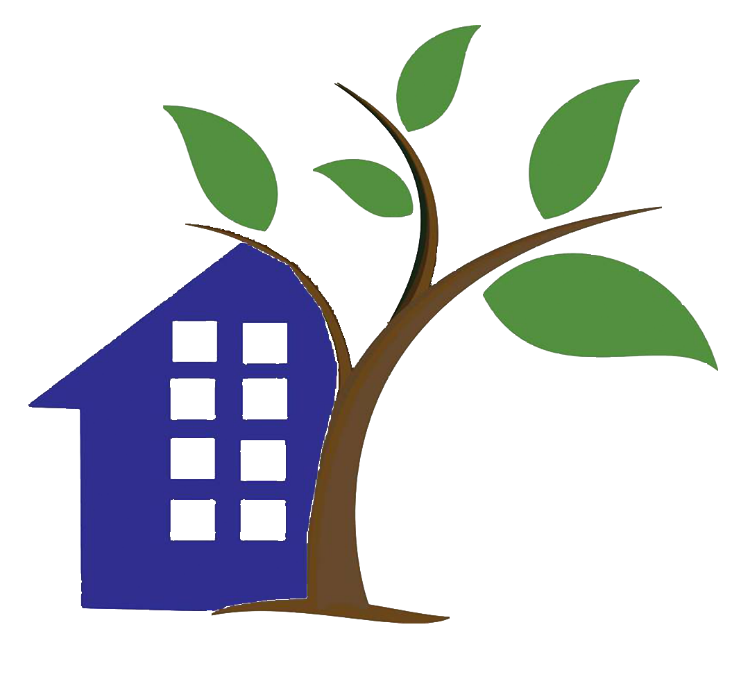 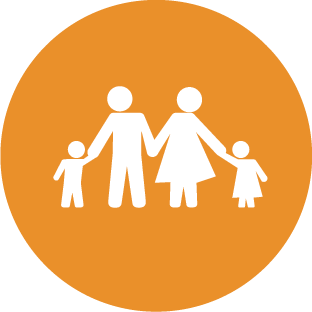 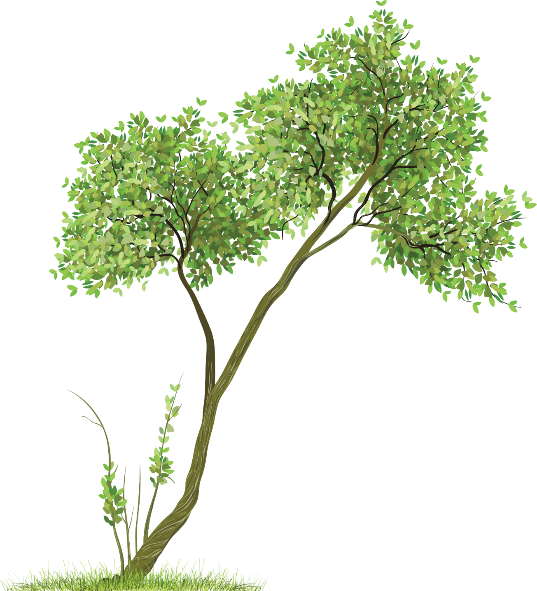 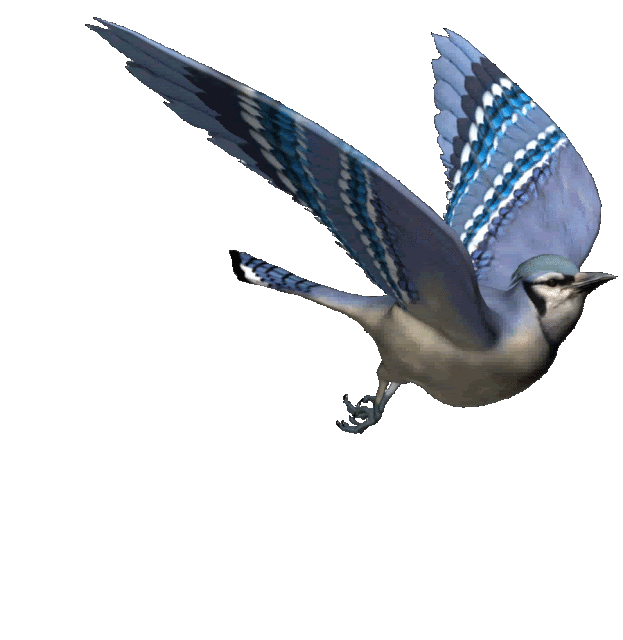 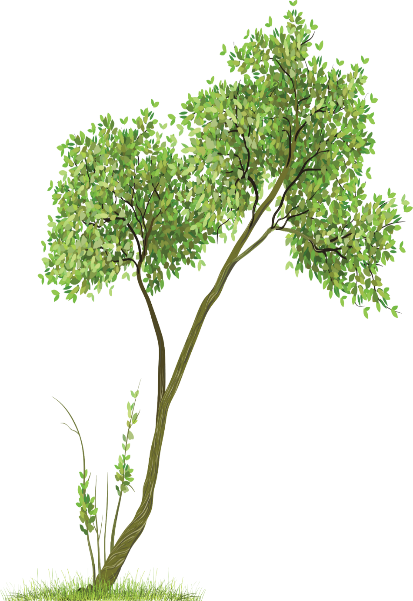 আজকের পাঠে
তোমাদের সকলকে
শুভেচ্ছা
ধন্যবাদ
শ্রমজীবী
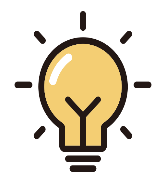 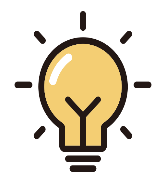 বই সংযোগ
পাঠ সংশ্লিষ্ট ছবি
পাঠ সংশ্লিষ্ট ছবি
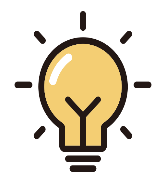 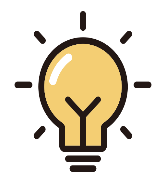 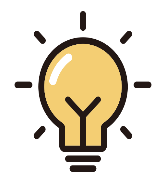 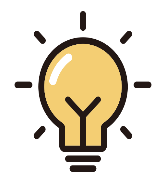 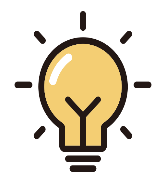 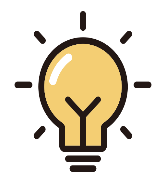 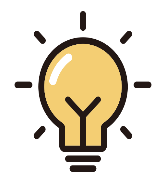 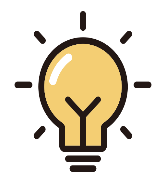 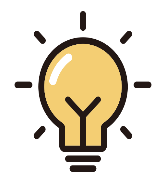 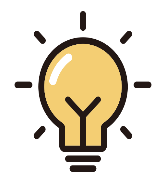 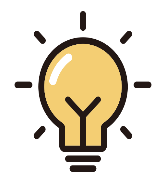 Learning outcomes
Learning outcomes
পাঠ ঘোষণা
মূল্যায়ন
ধন্যবাদ
আলোচনা
পরিকল্পিত কাজ
শিখনফল
দলীয় কাজ
পরিচিতি
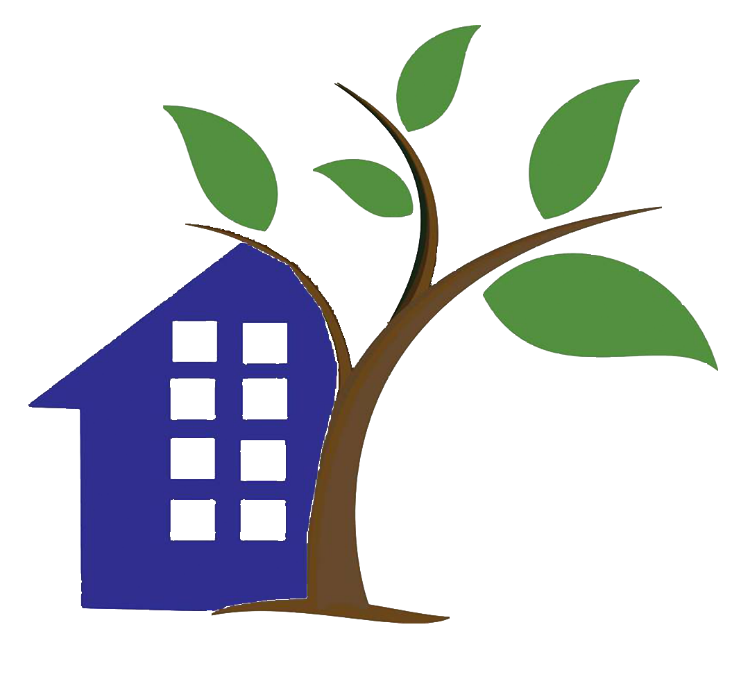 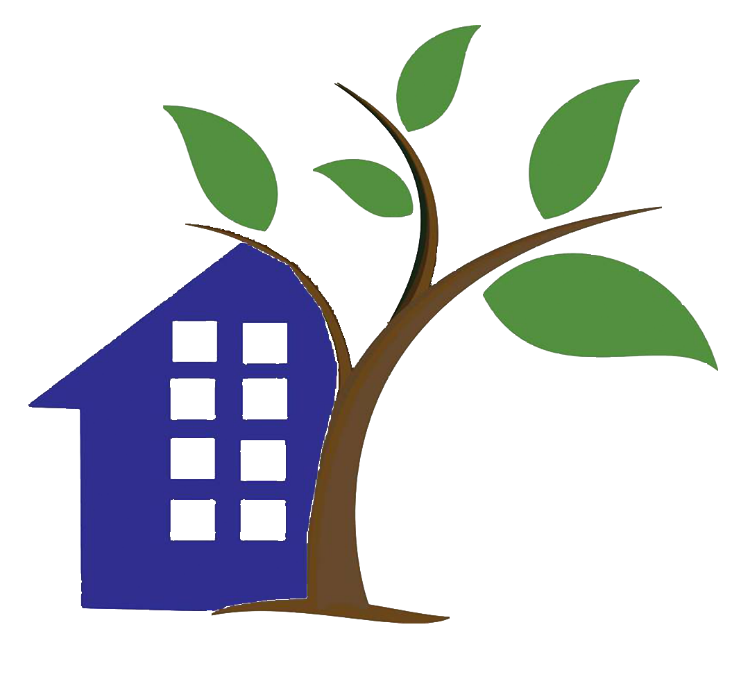 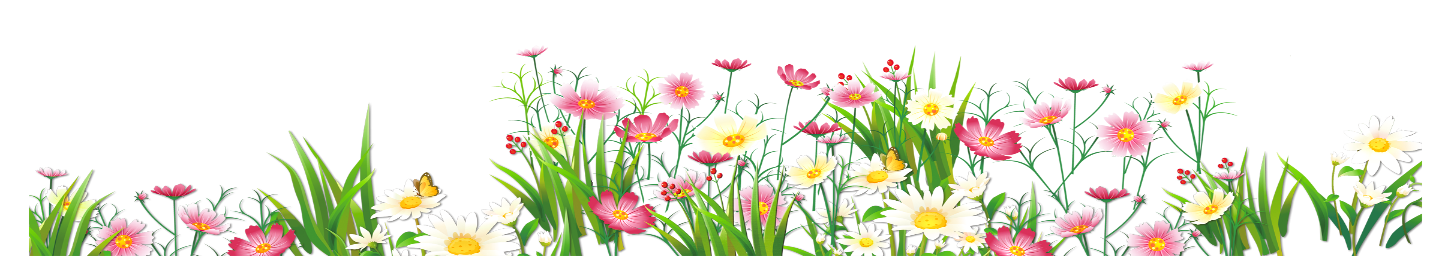 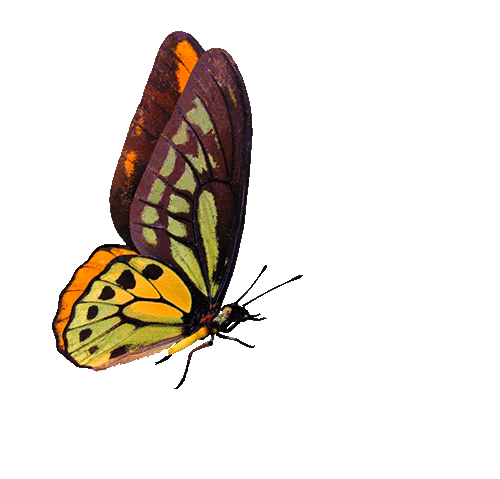 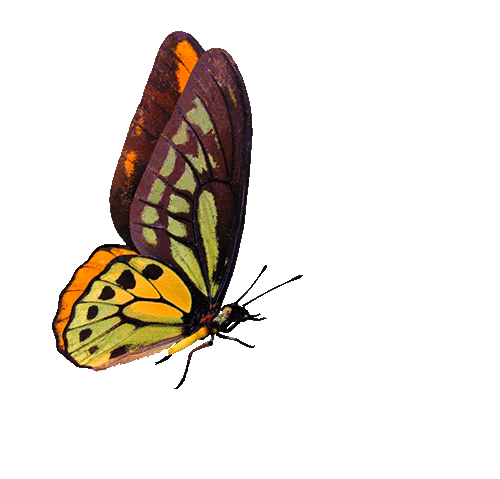 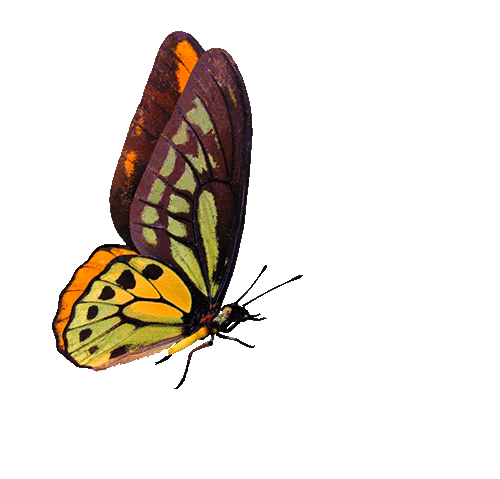 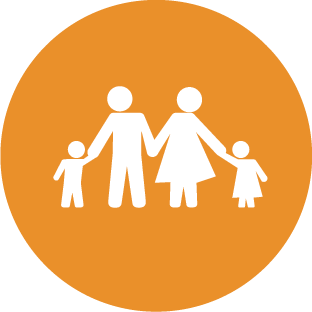